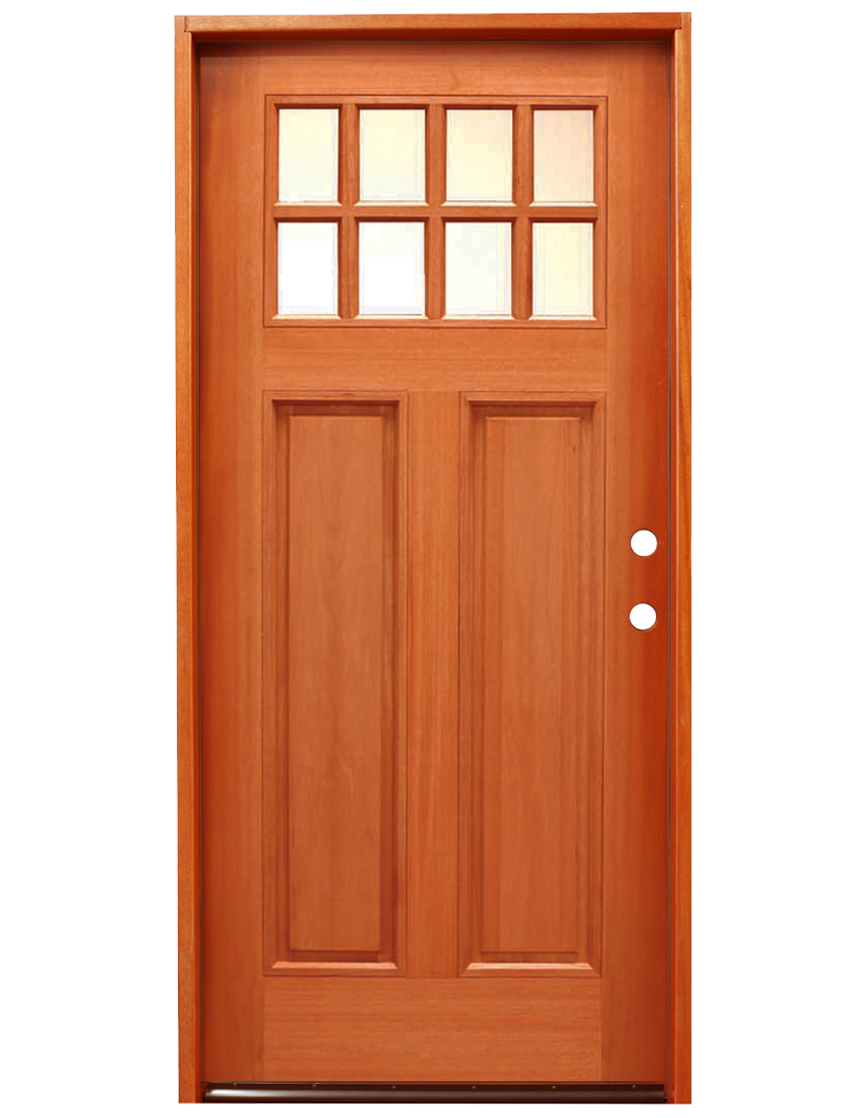 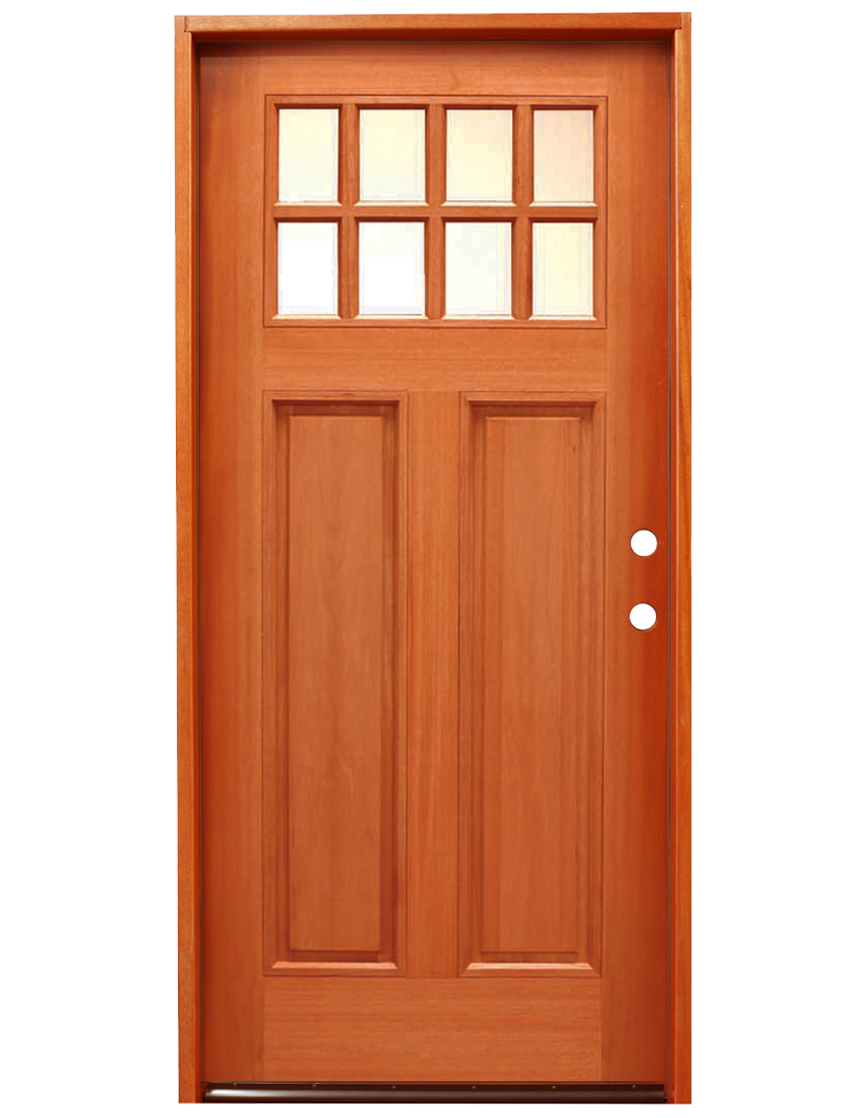 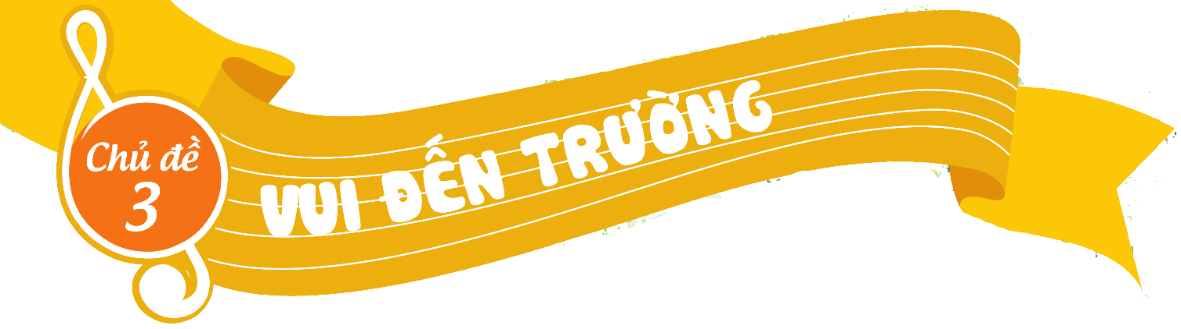 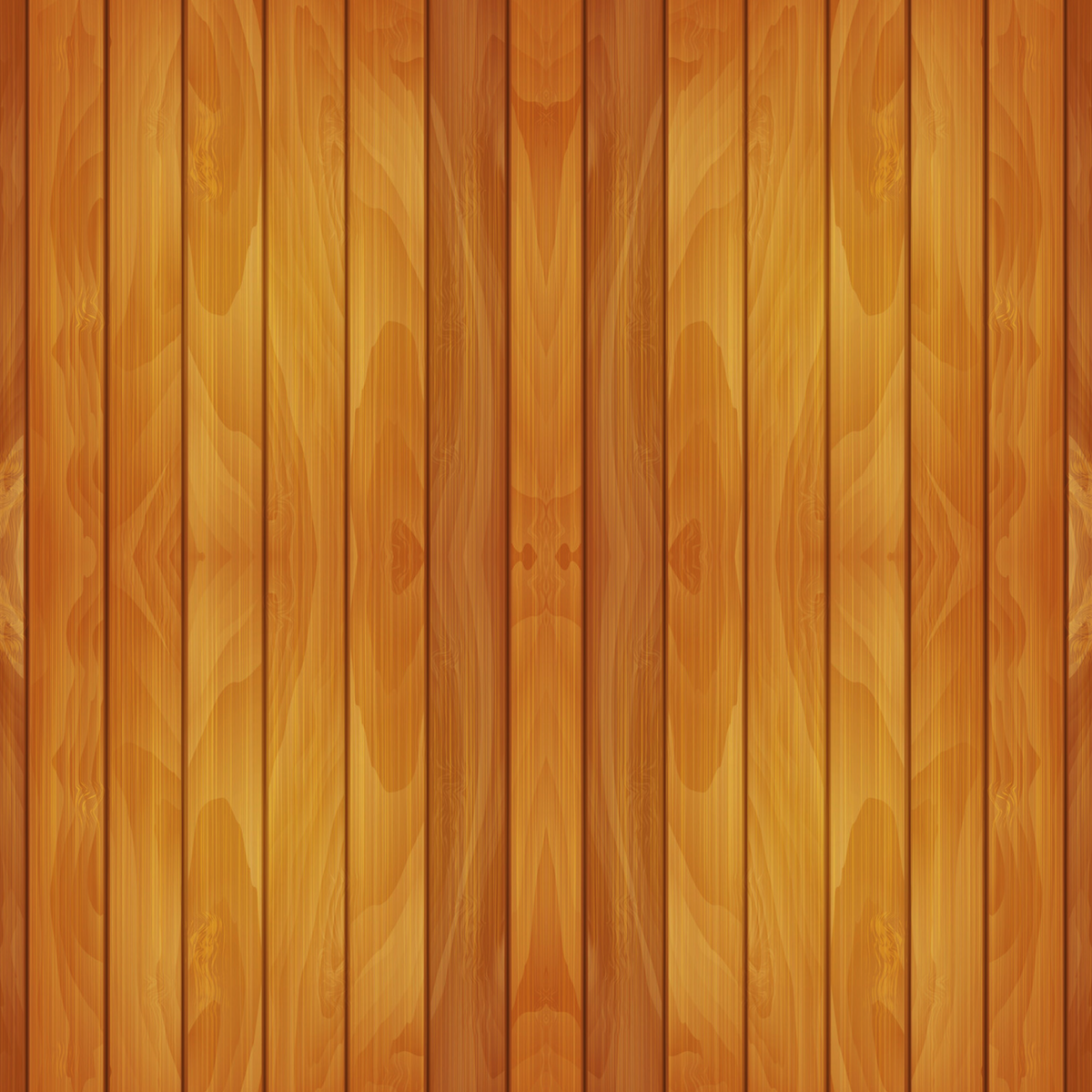 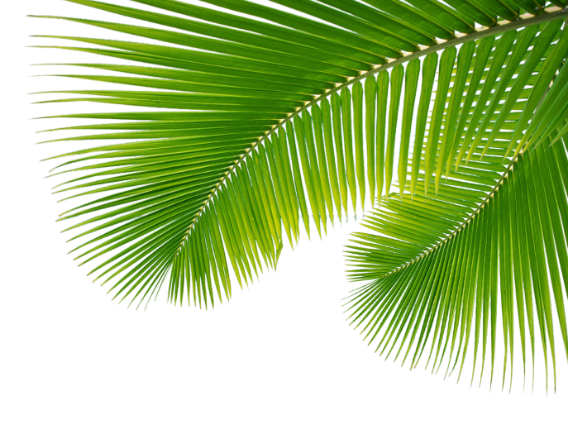 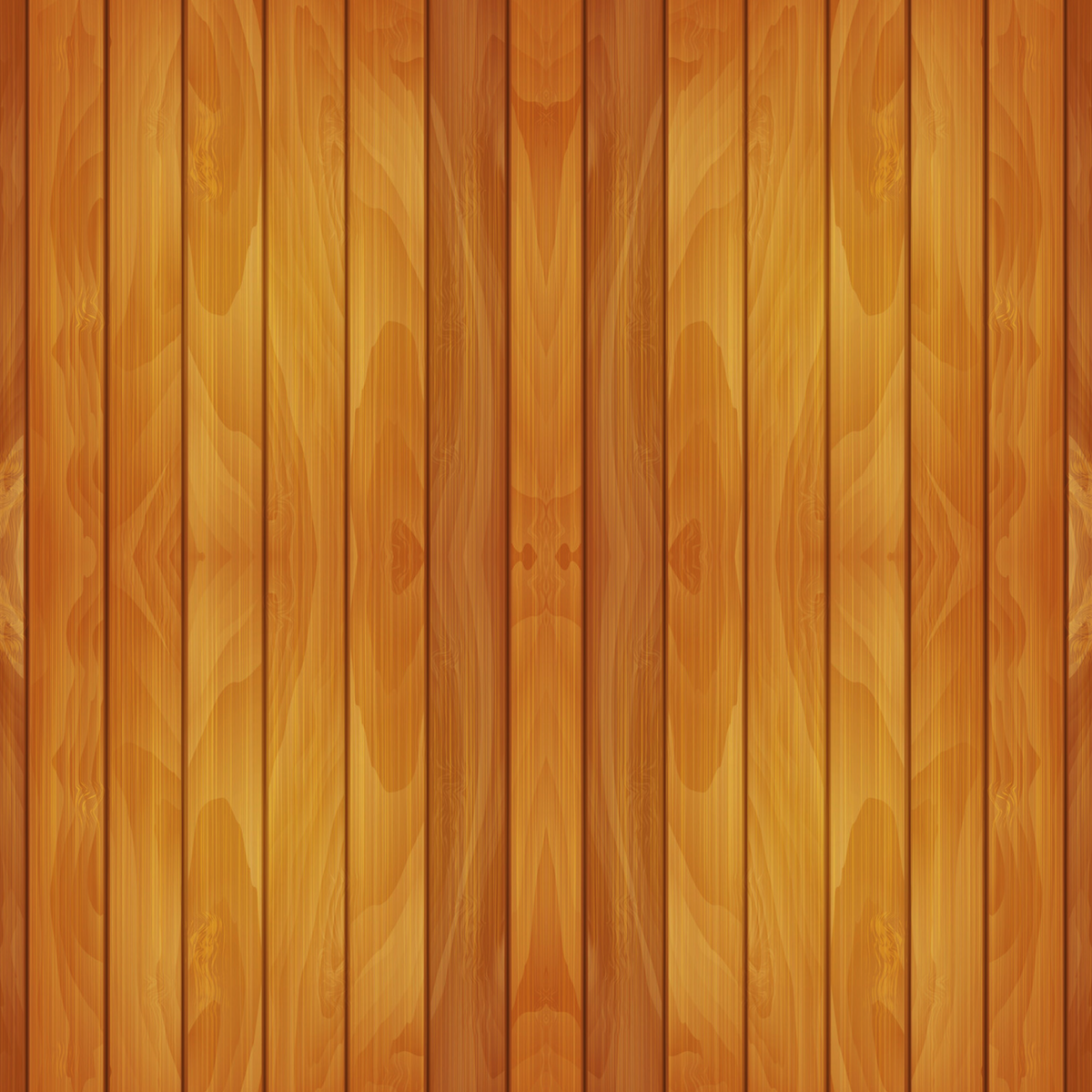 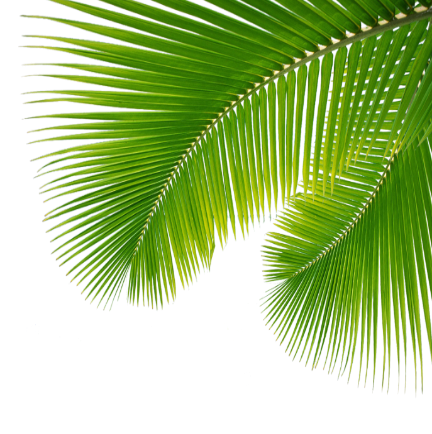 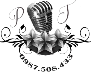 Chào mừng quý thầy cô và các em học sinh đến với tiết âm nhạc
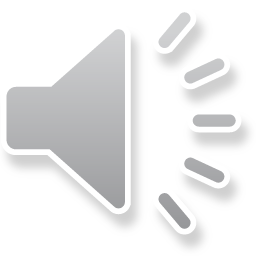 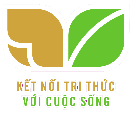 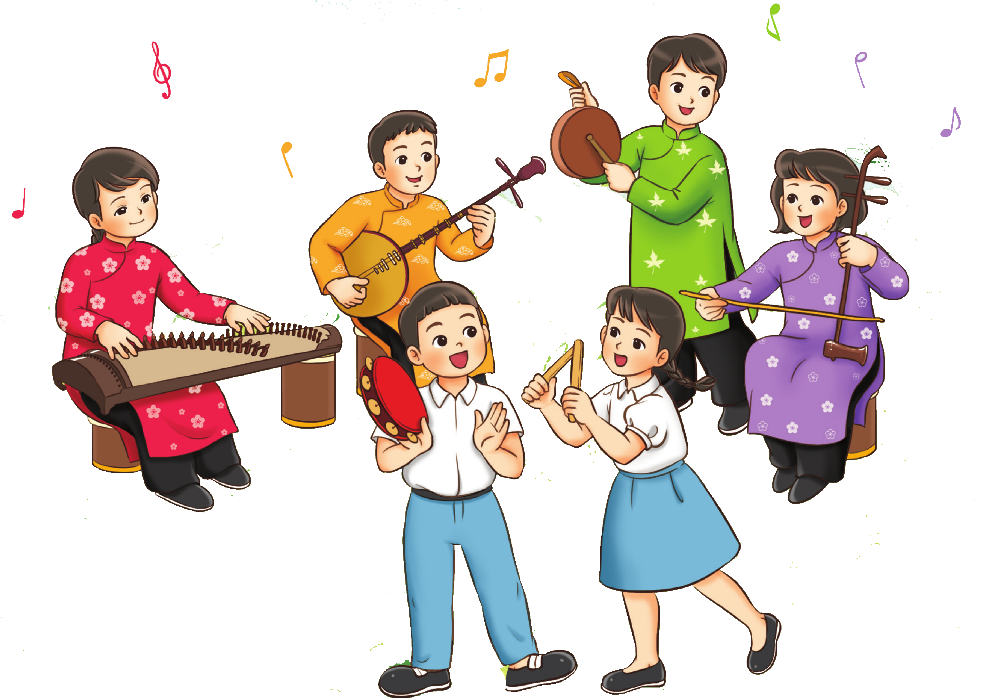 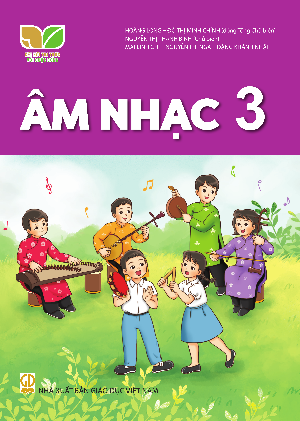 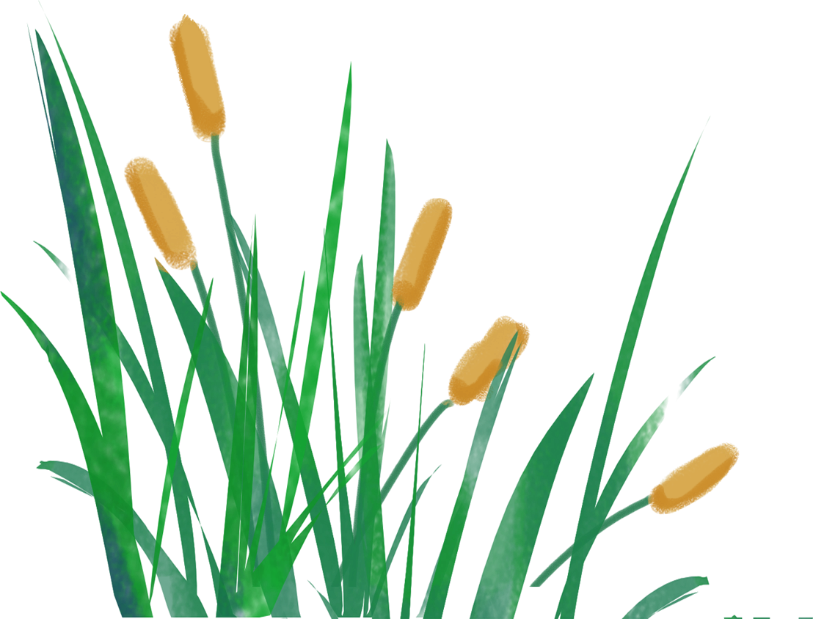 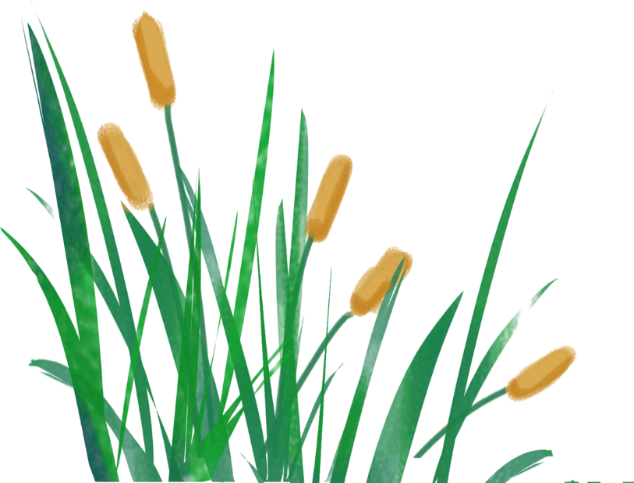 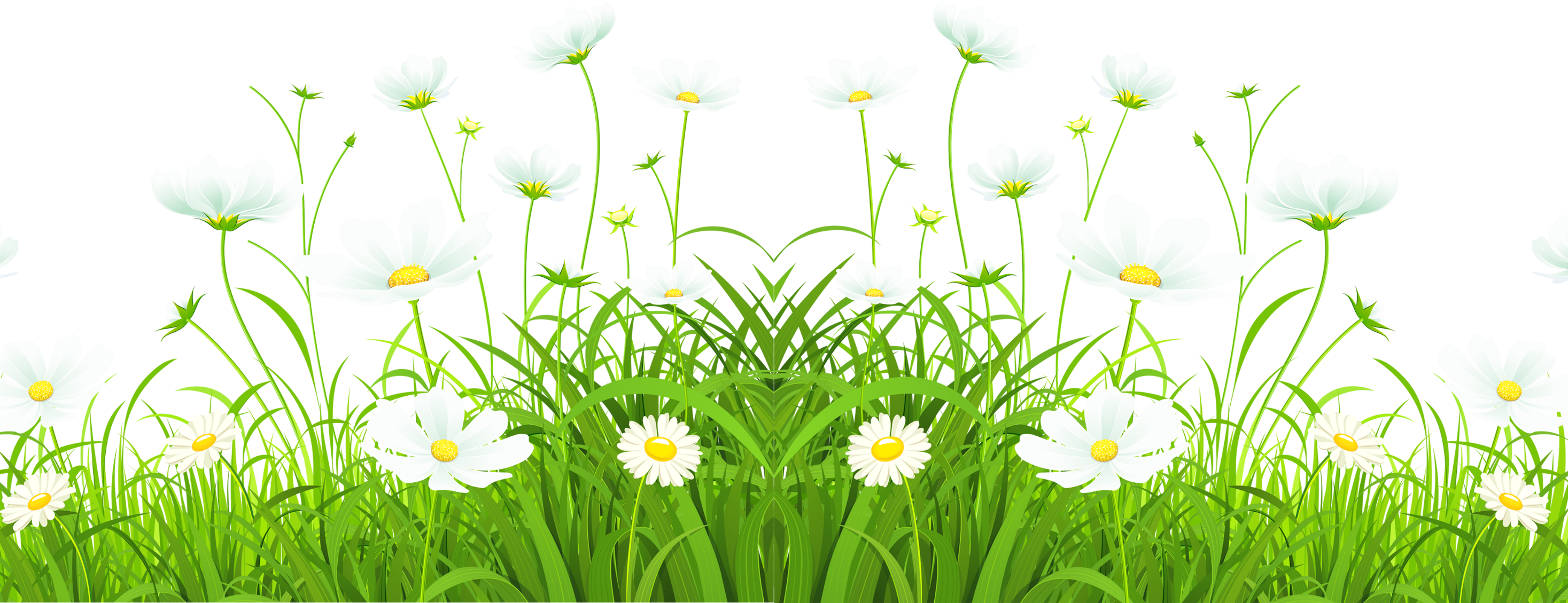 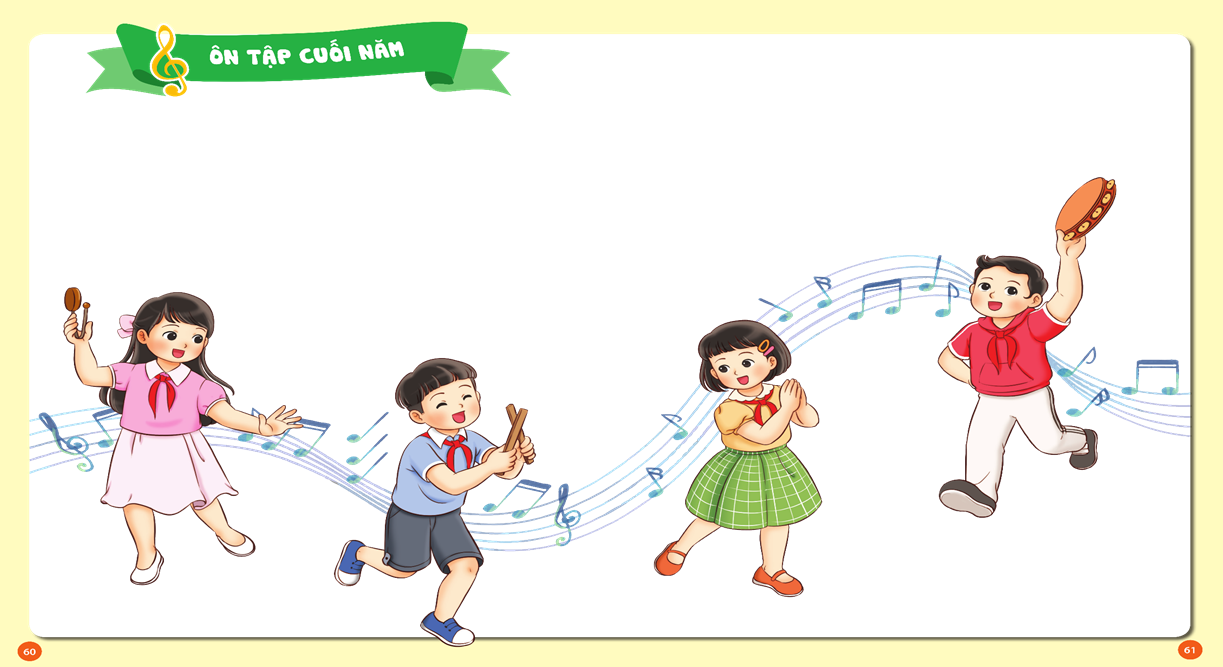 Chuẩn bị đồ dùng học tập
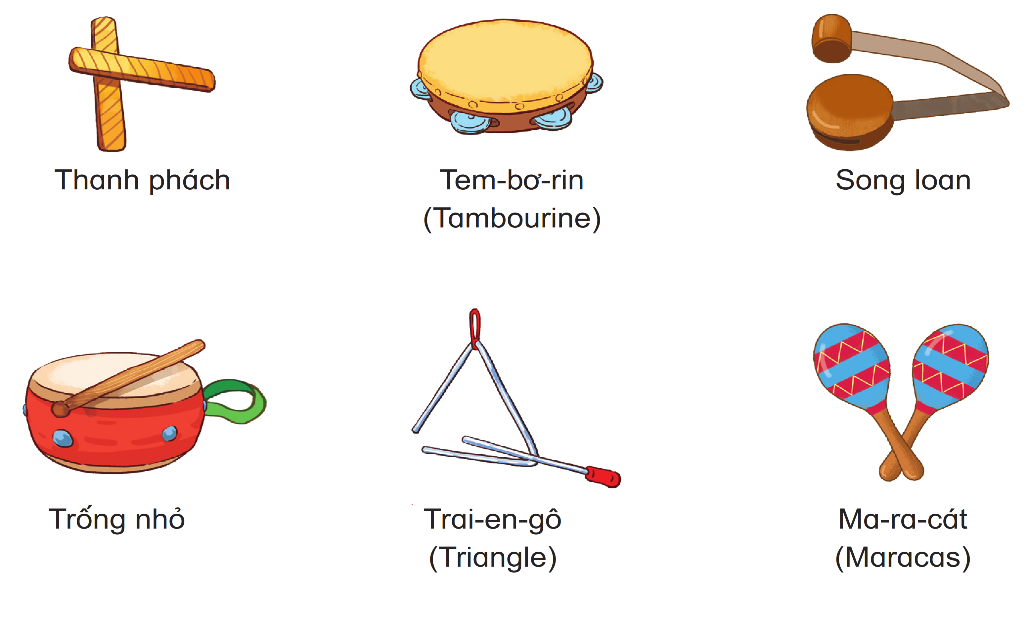 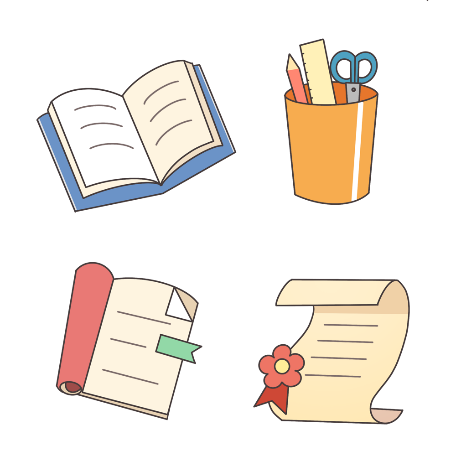 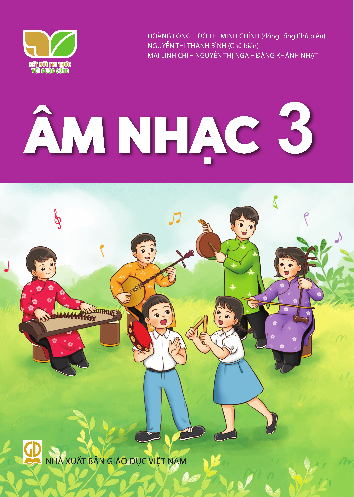 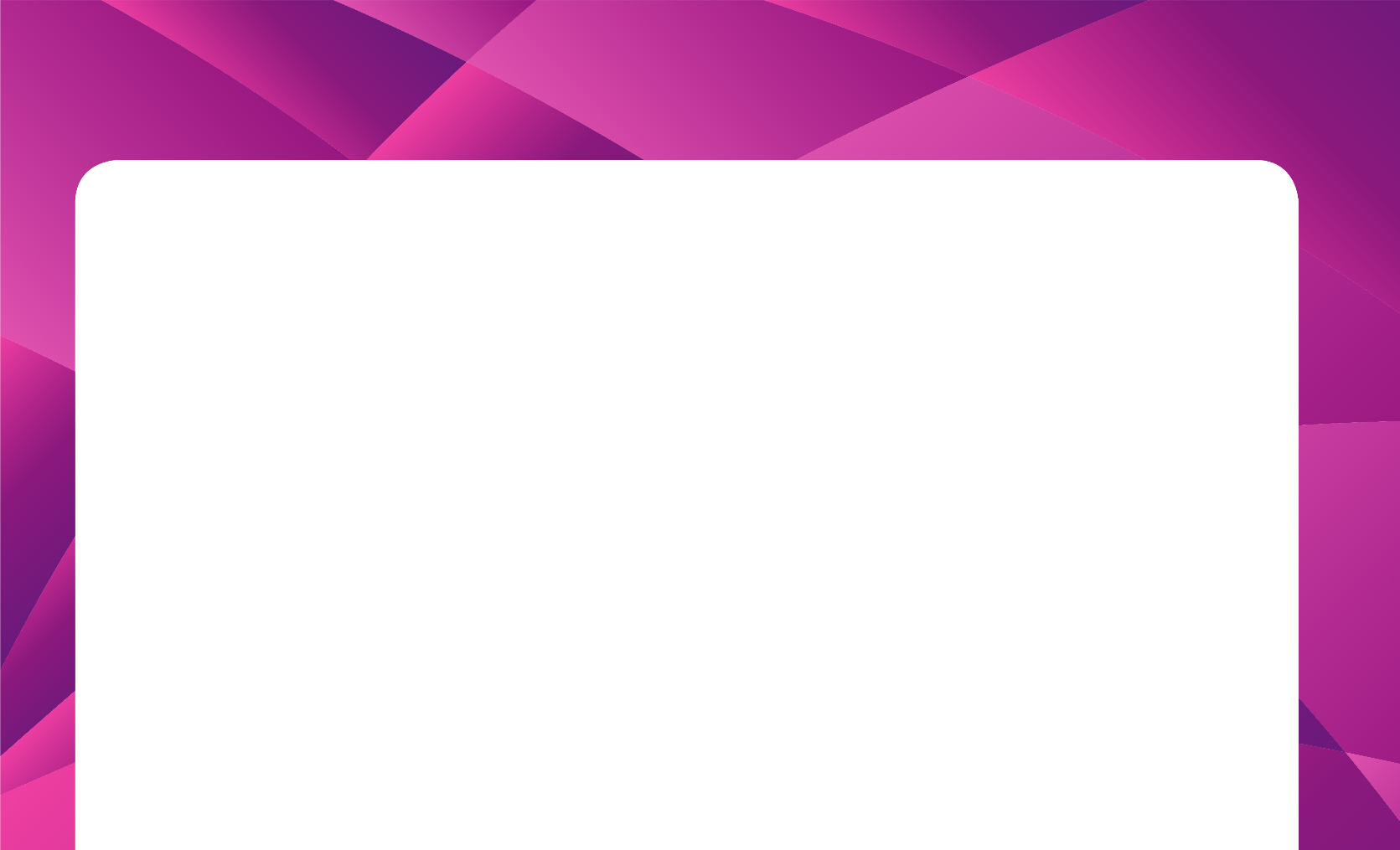 Hoạt động mở đầu
Quan sát và nhận ra kí hiệu bàn tay mới
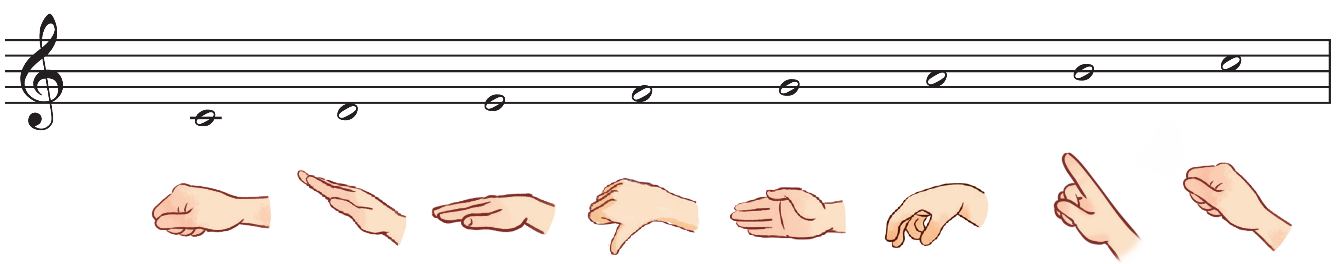 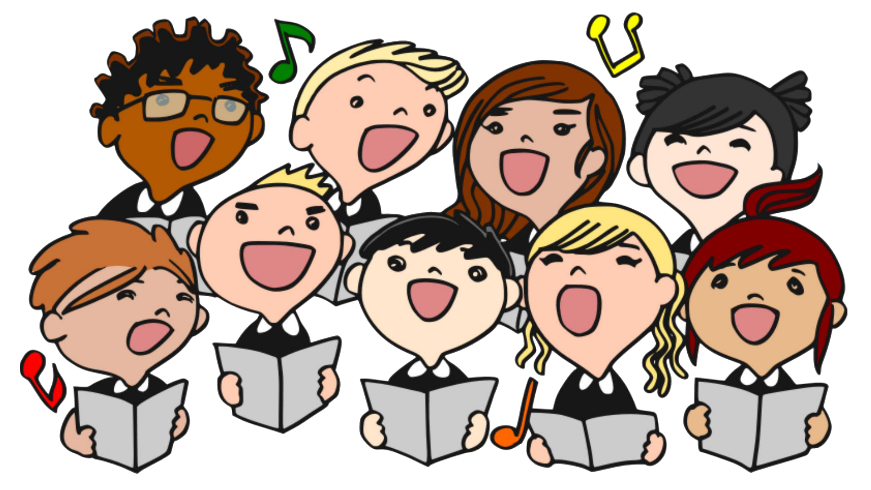 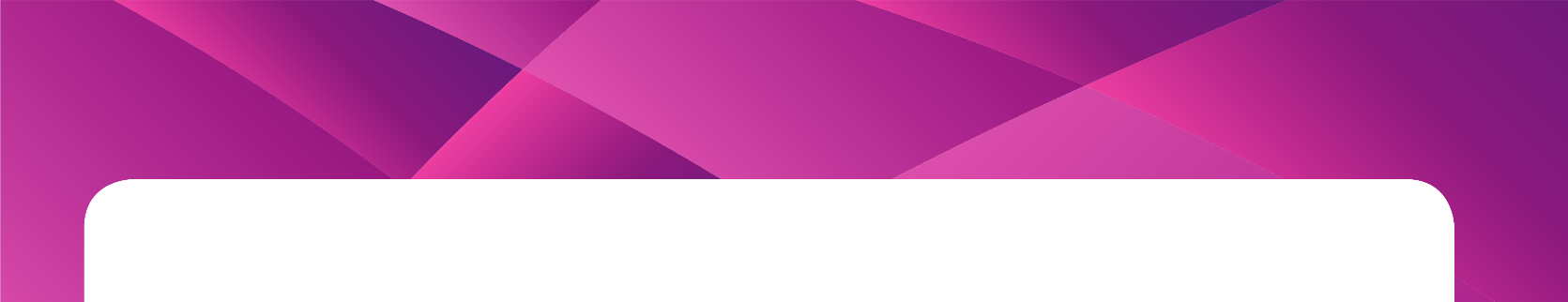 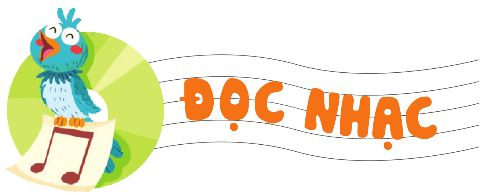 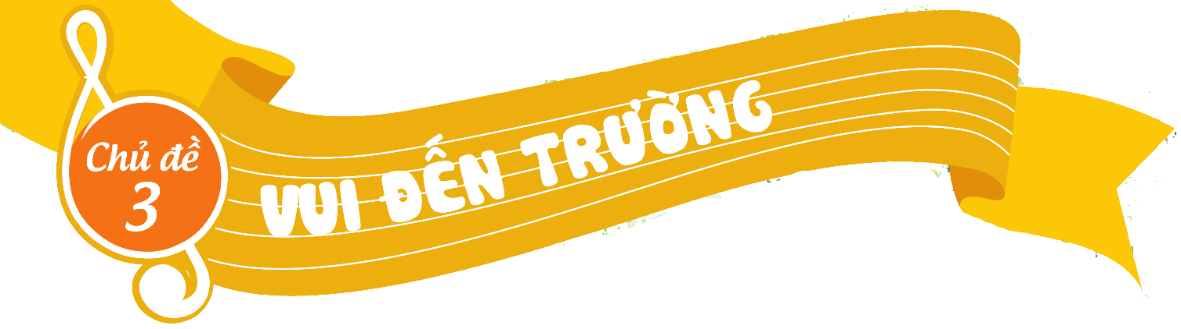 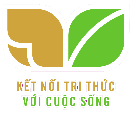 TIẾT 10
ĐỌC NHẠC BÀI SỐ 2
ÔN TẬP BÀI HÁT VUI ĐẾN TRƯỜNG
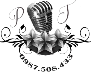 HOẠT ĐỘNG TÌM HIỂU HÌNH THÀNH KIẾN THỨC
NỘI DUNG ĐỌC NHẠC BÀI SỐ 2
Giới thiệu, đọc mẫu
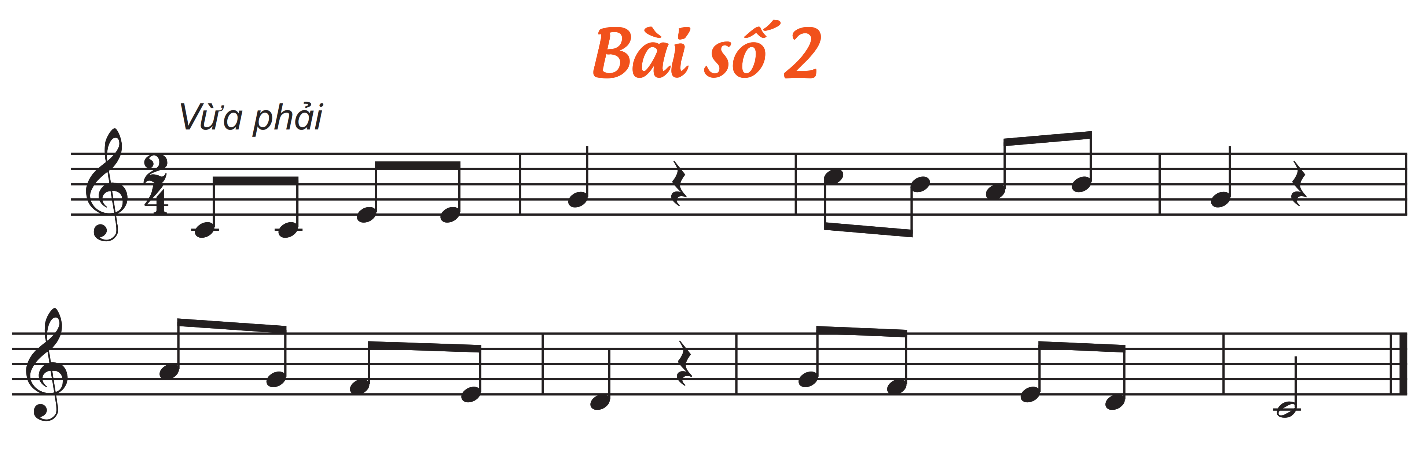 1
2
? Hình nốt nhạc, tên nốt nhạc
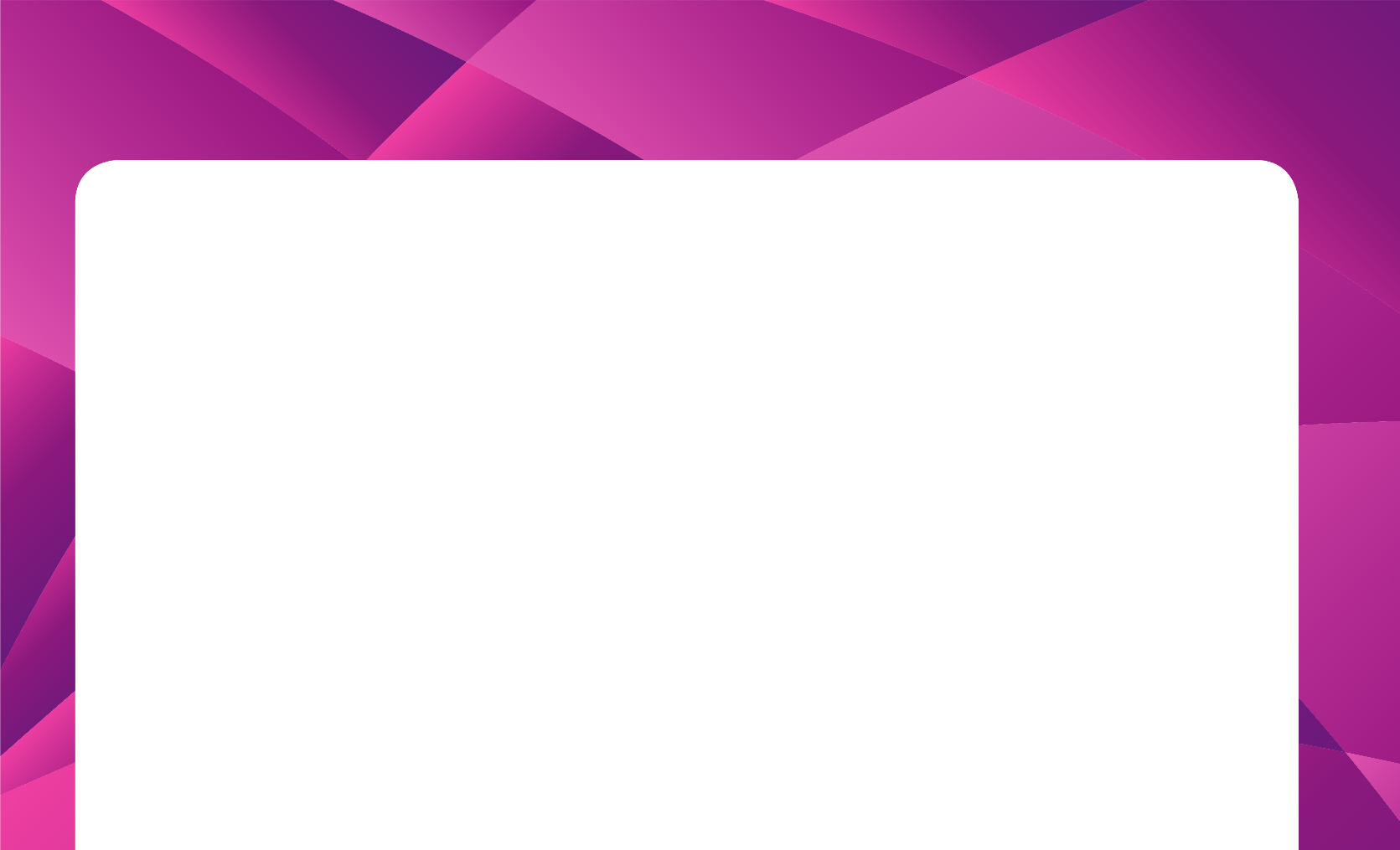 Luyện cao độ và thế tay tay
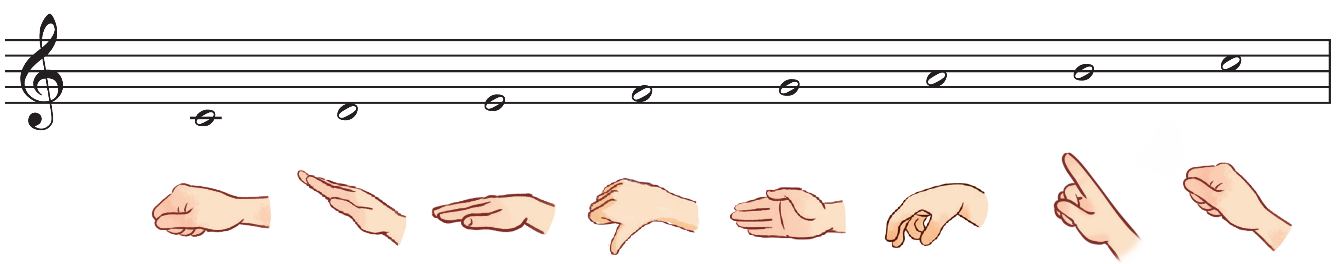 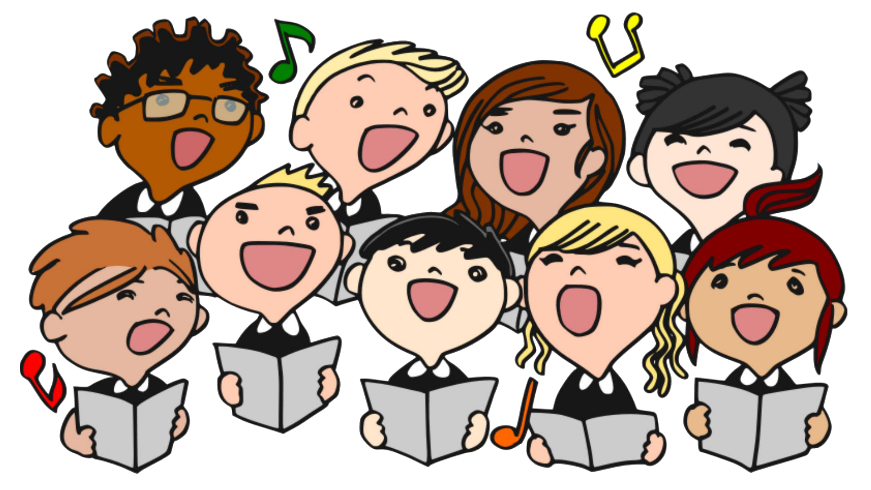 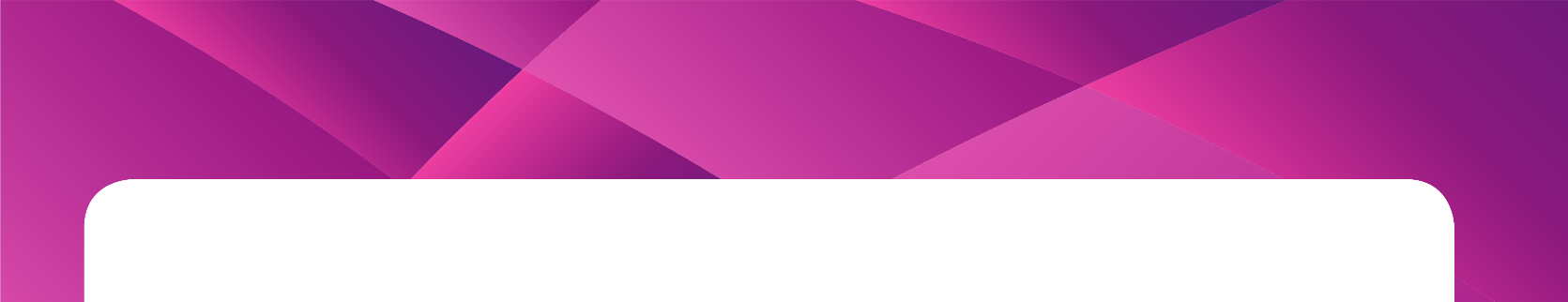 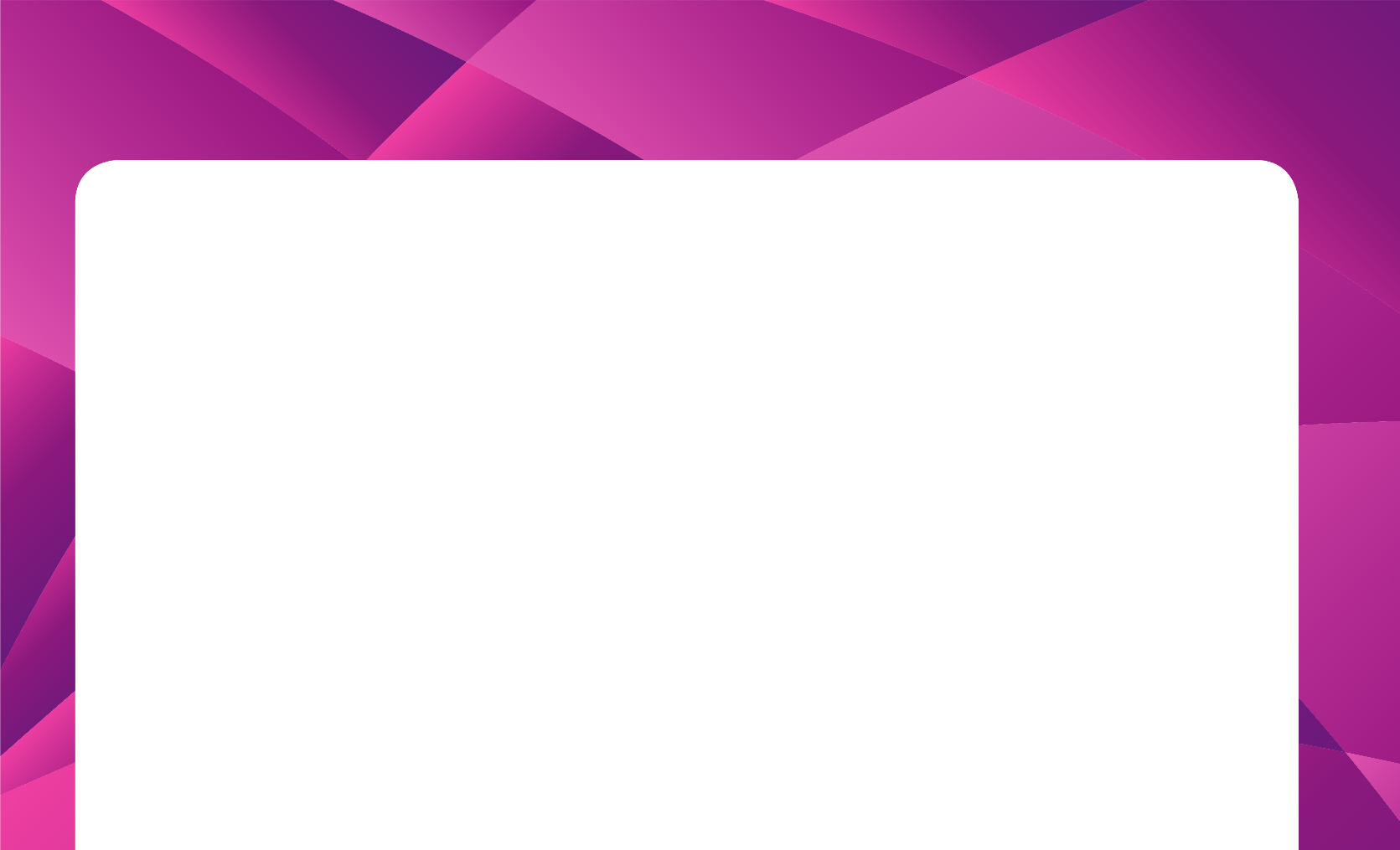 Luyện tiết tấu
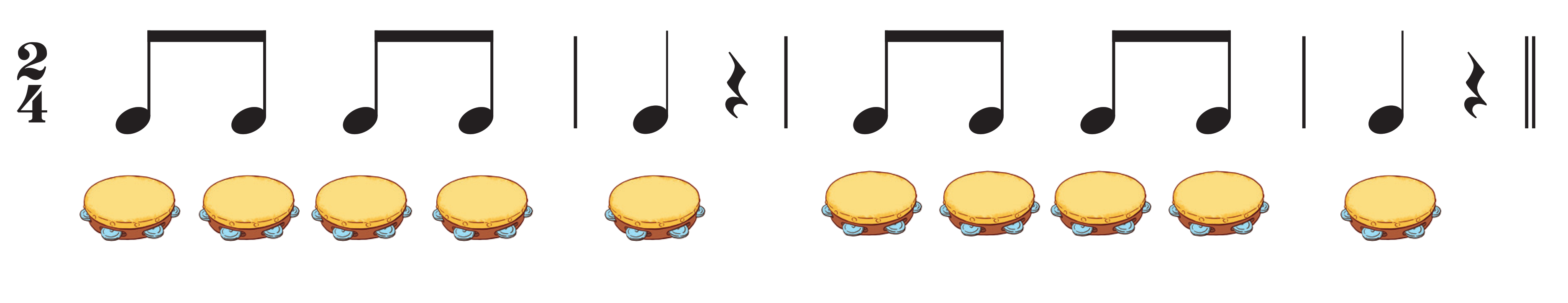 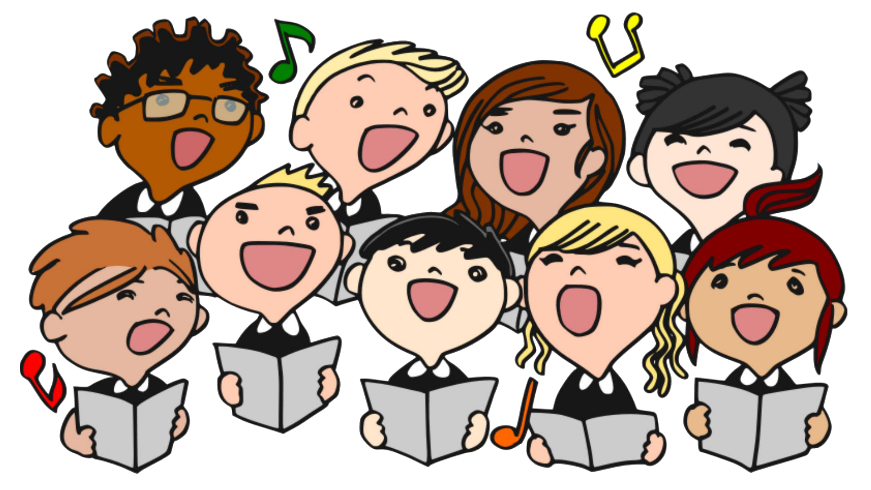 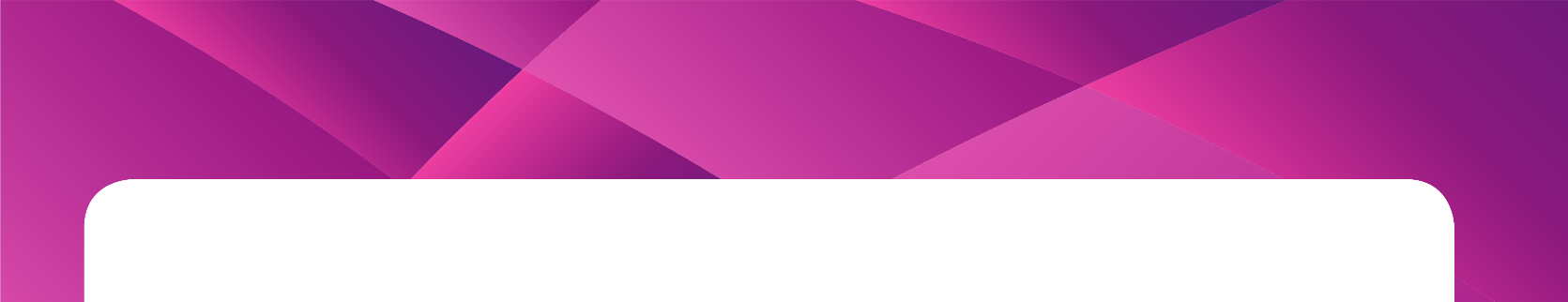 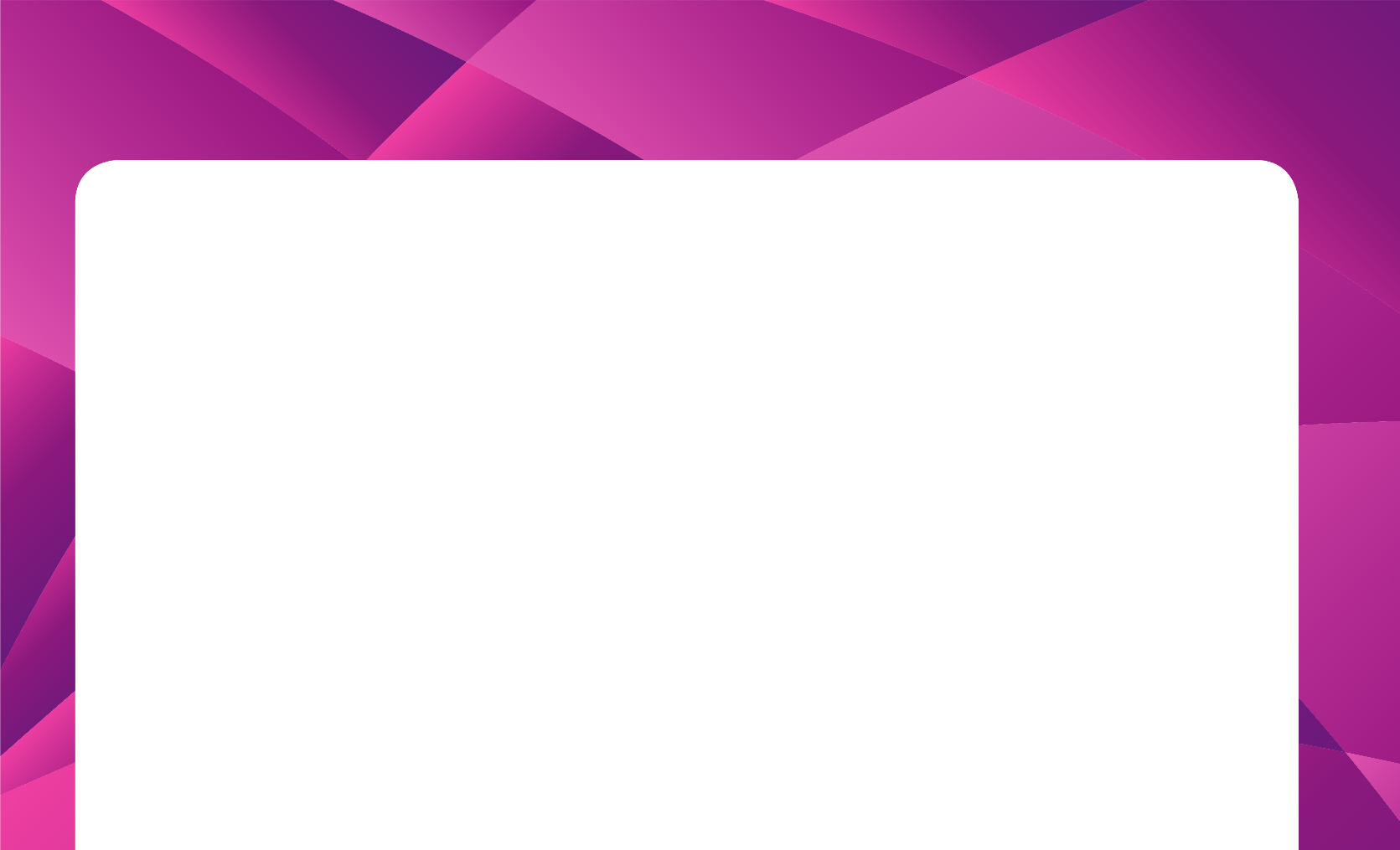 Đọc tên nốt nhạc từng câu
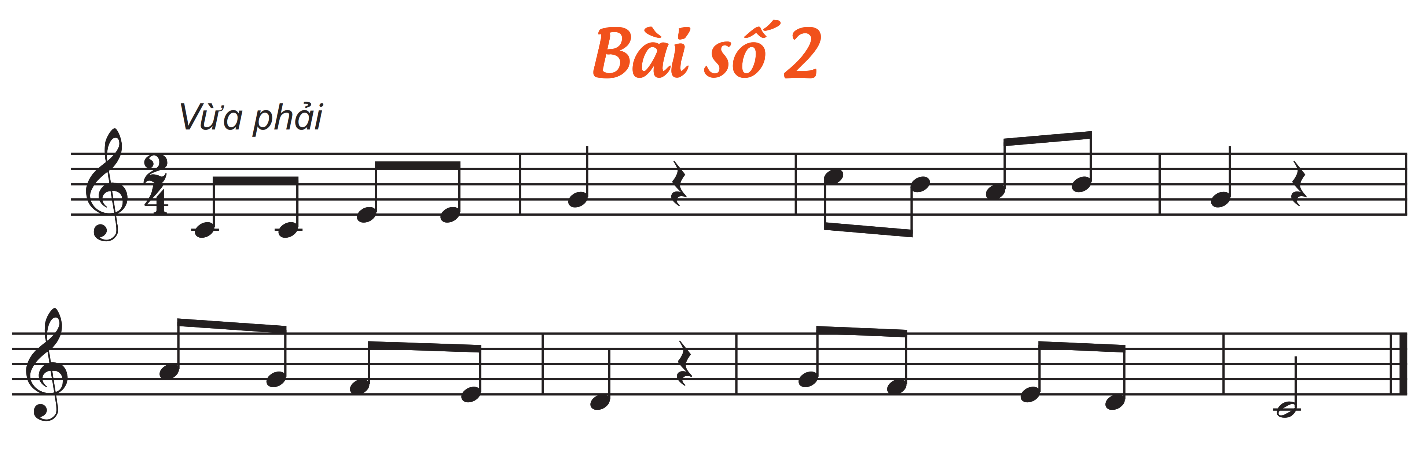 1
2
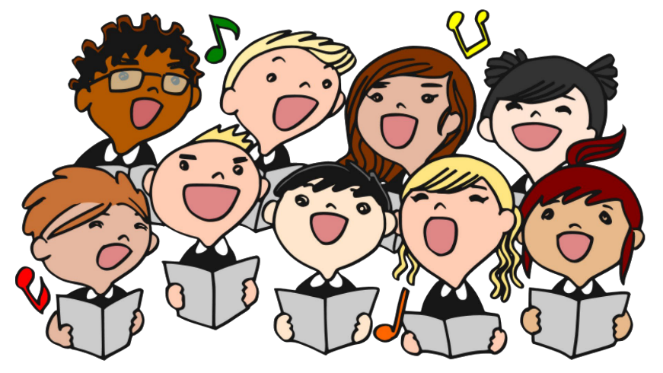 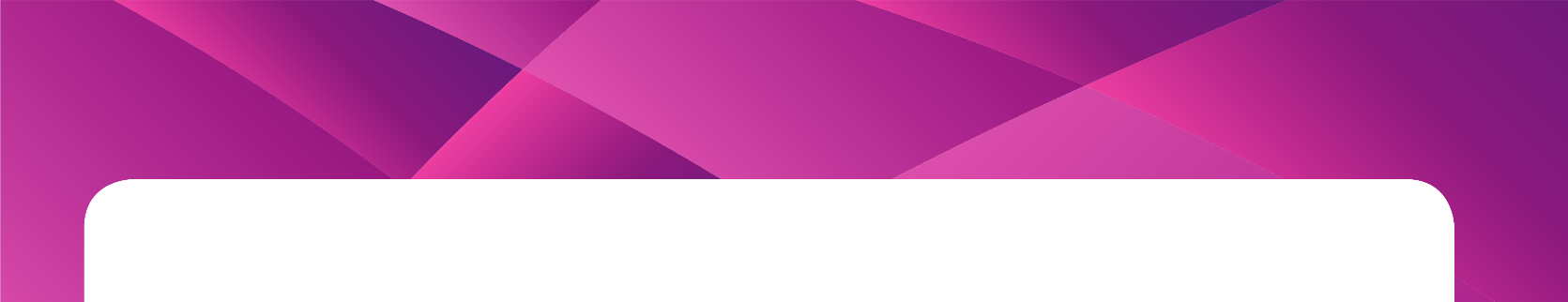 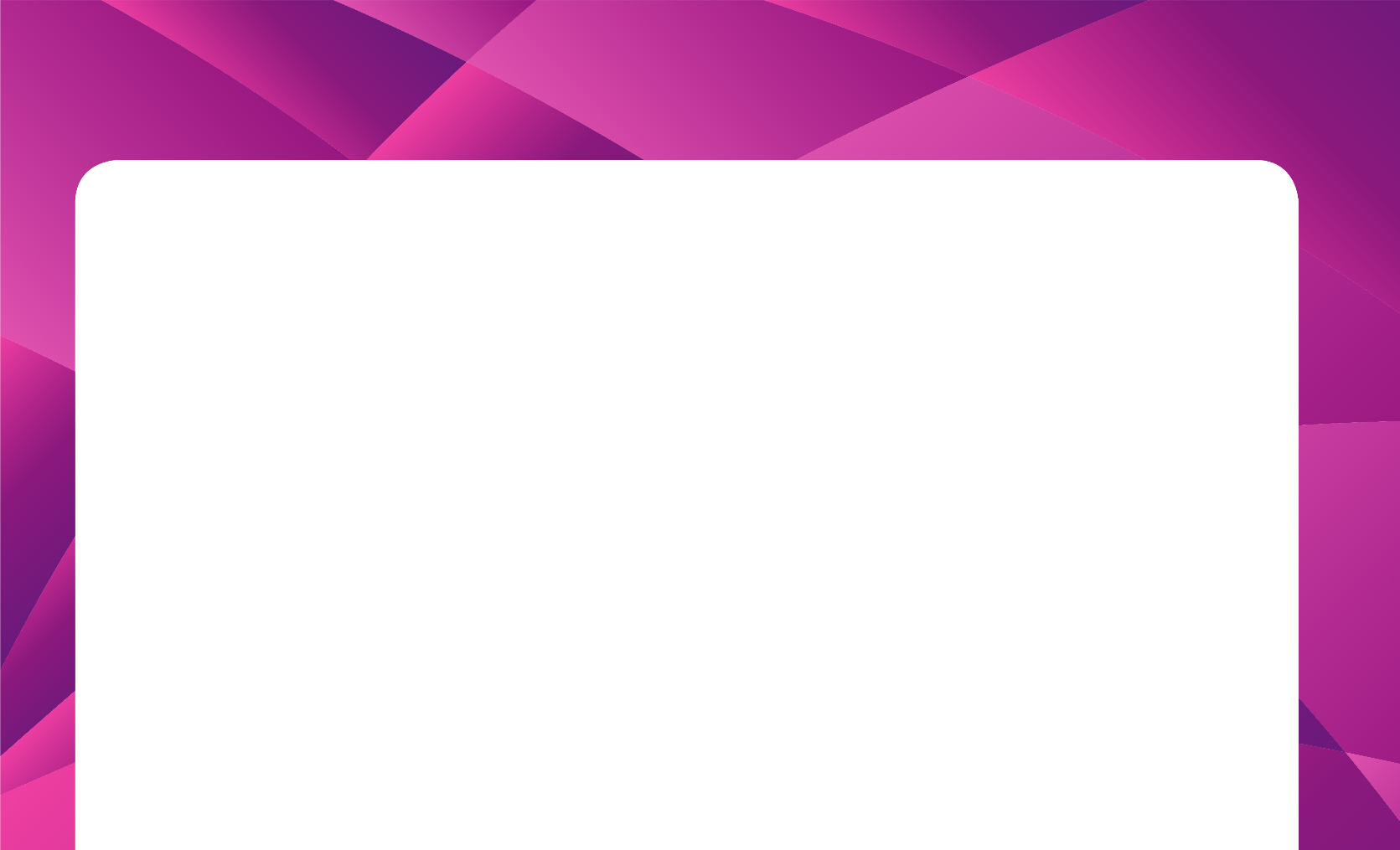 CÂU 1
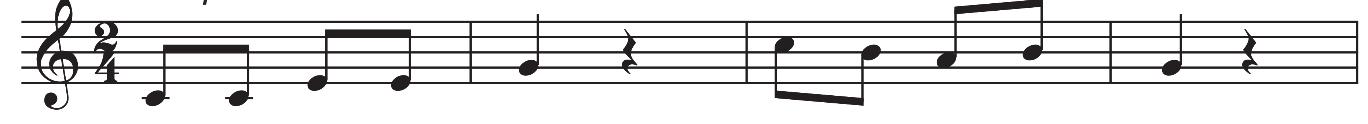 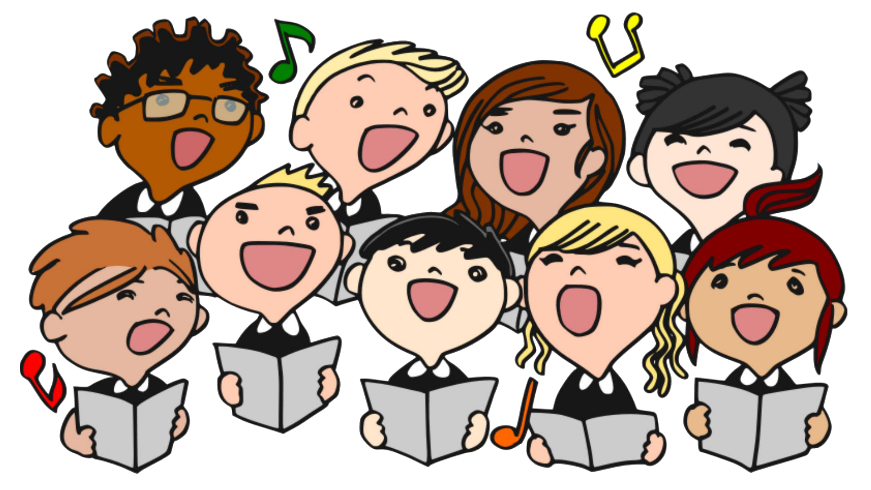 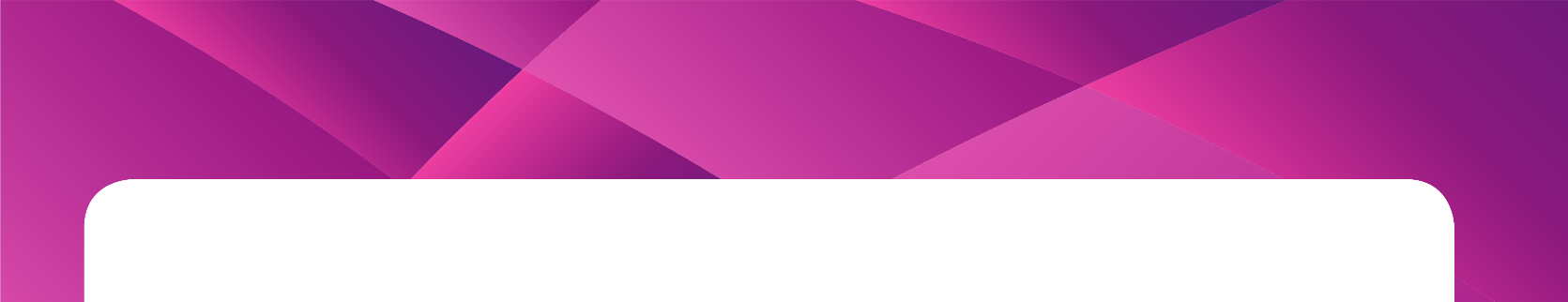 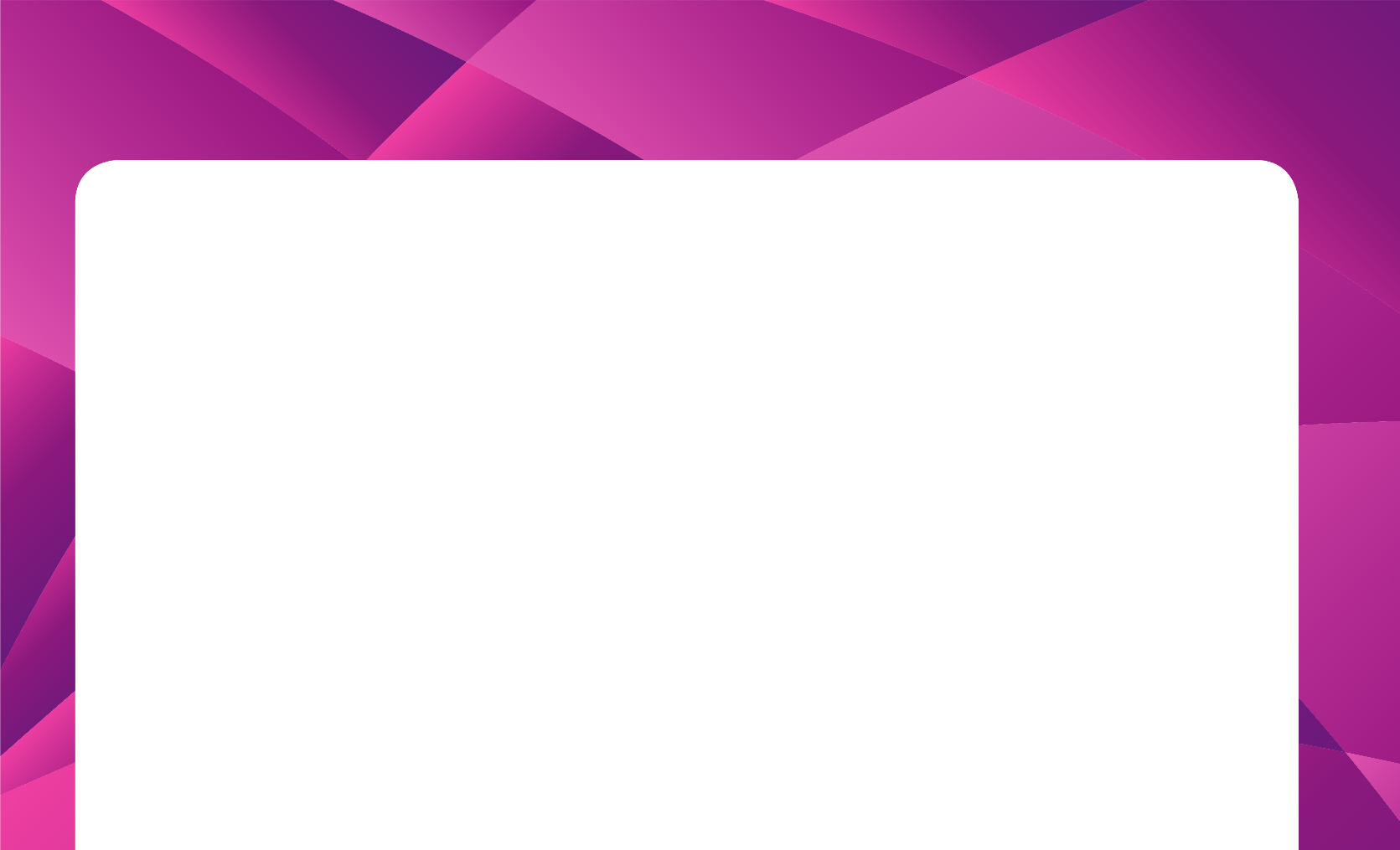 CÂU 2
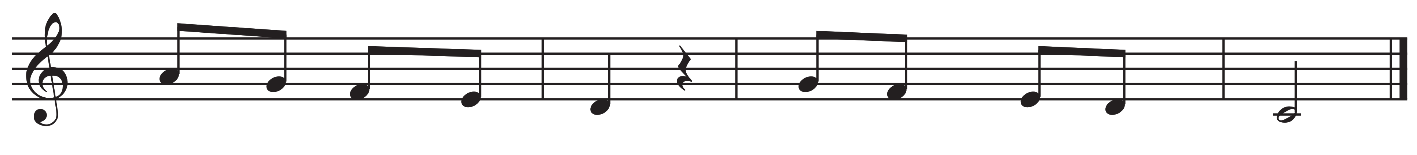 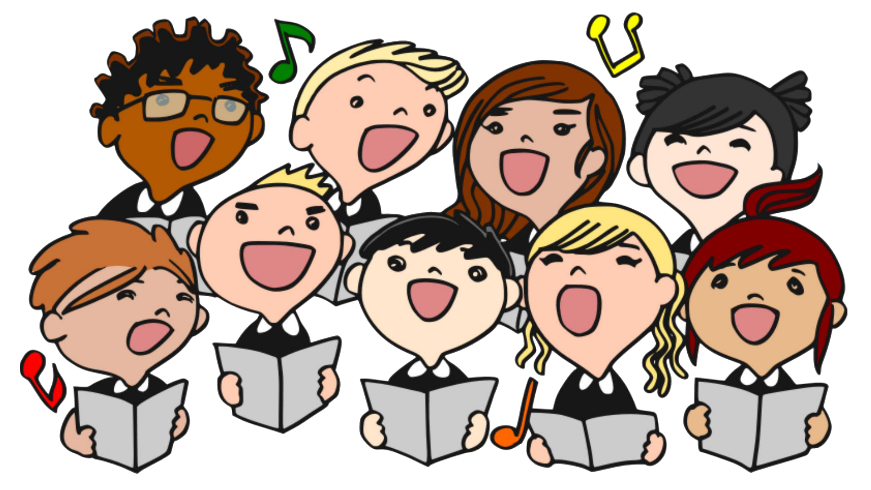 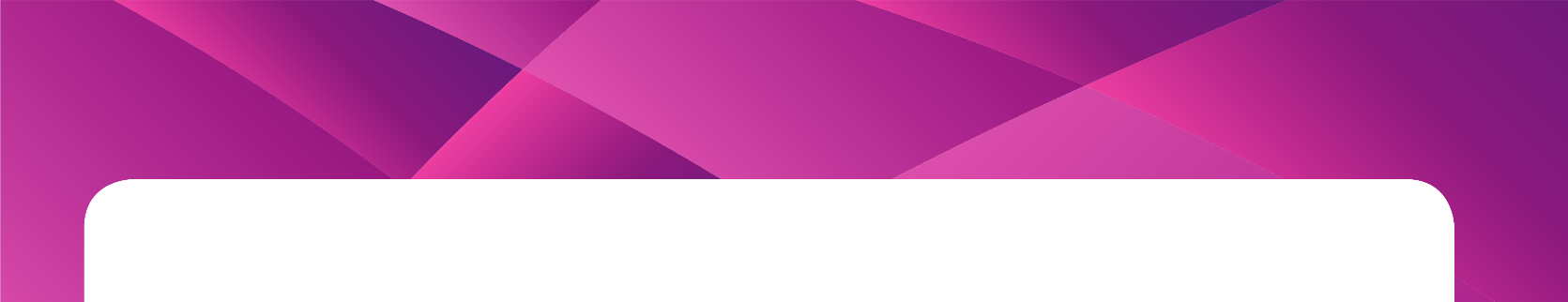 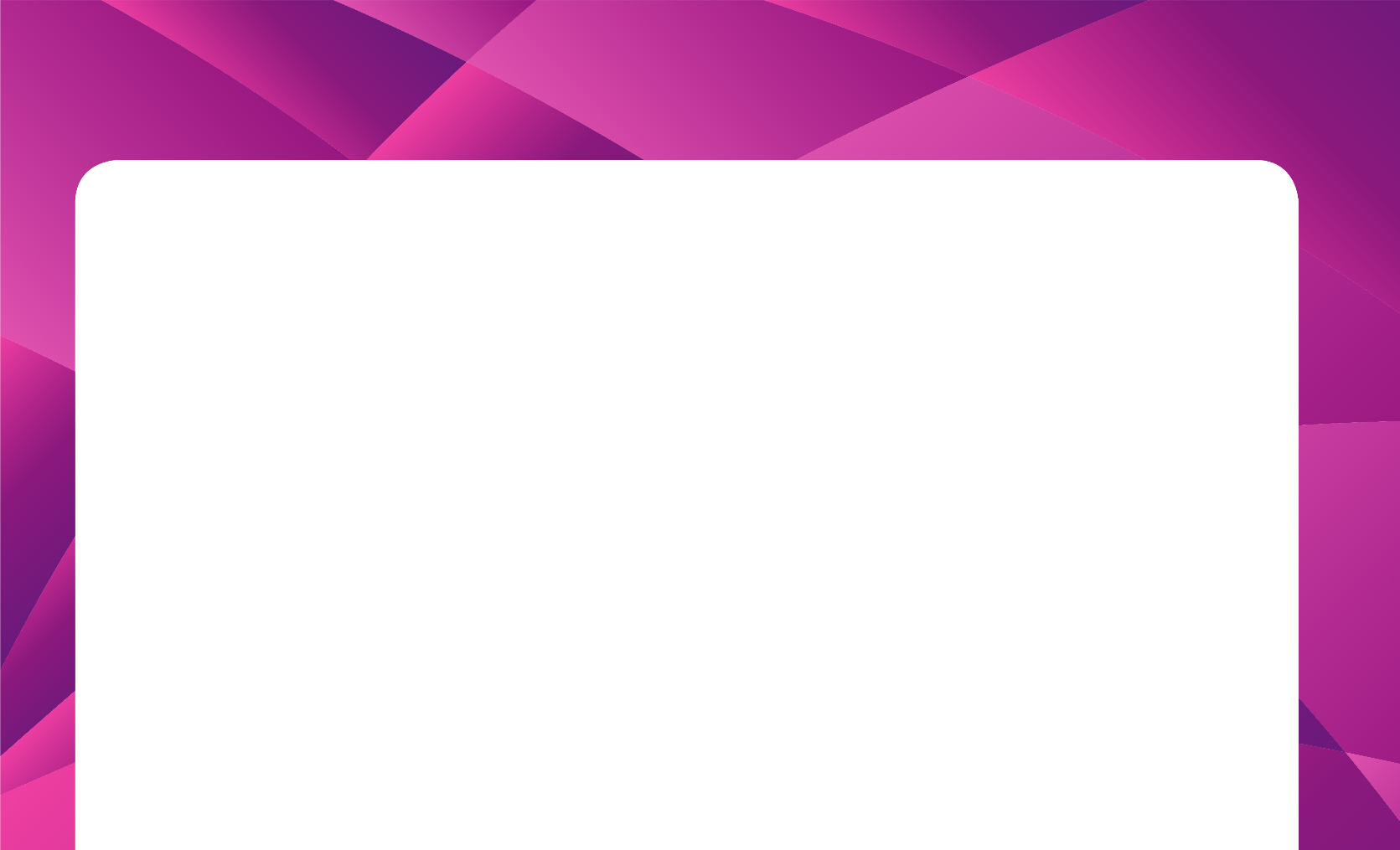 HOẠT ĐỘNG THỰC HÀNH LUYỆN TẬP
Đọc cả bài các hình thức: Lớp, cá nhân, tổ, nhóm
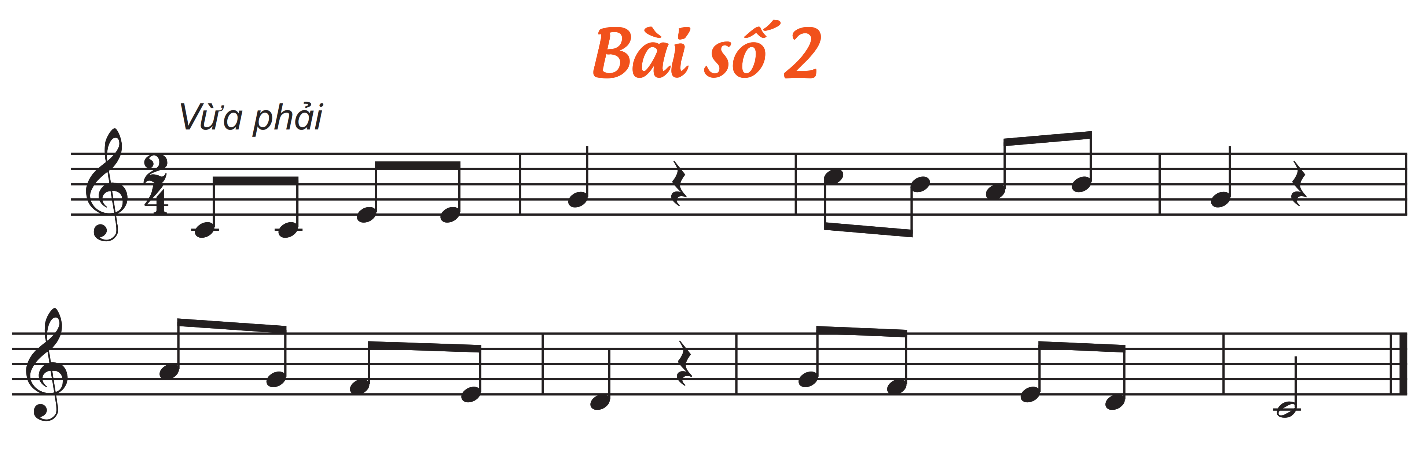 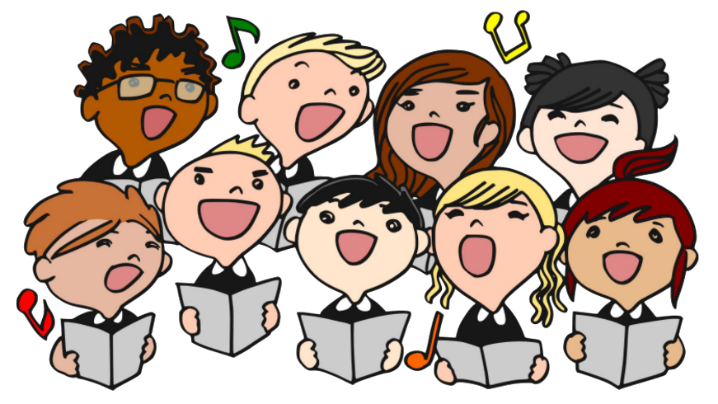 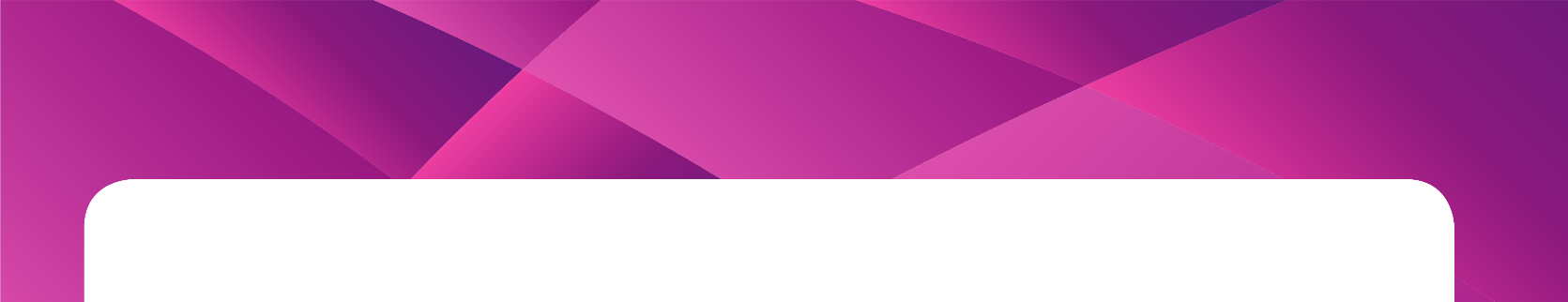 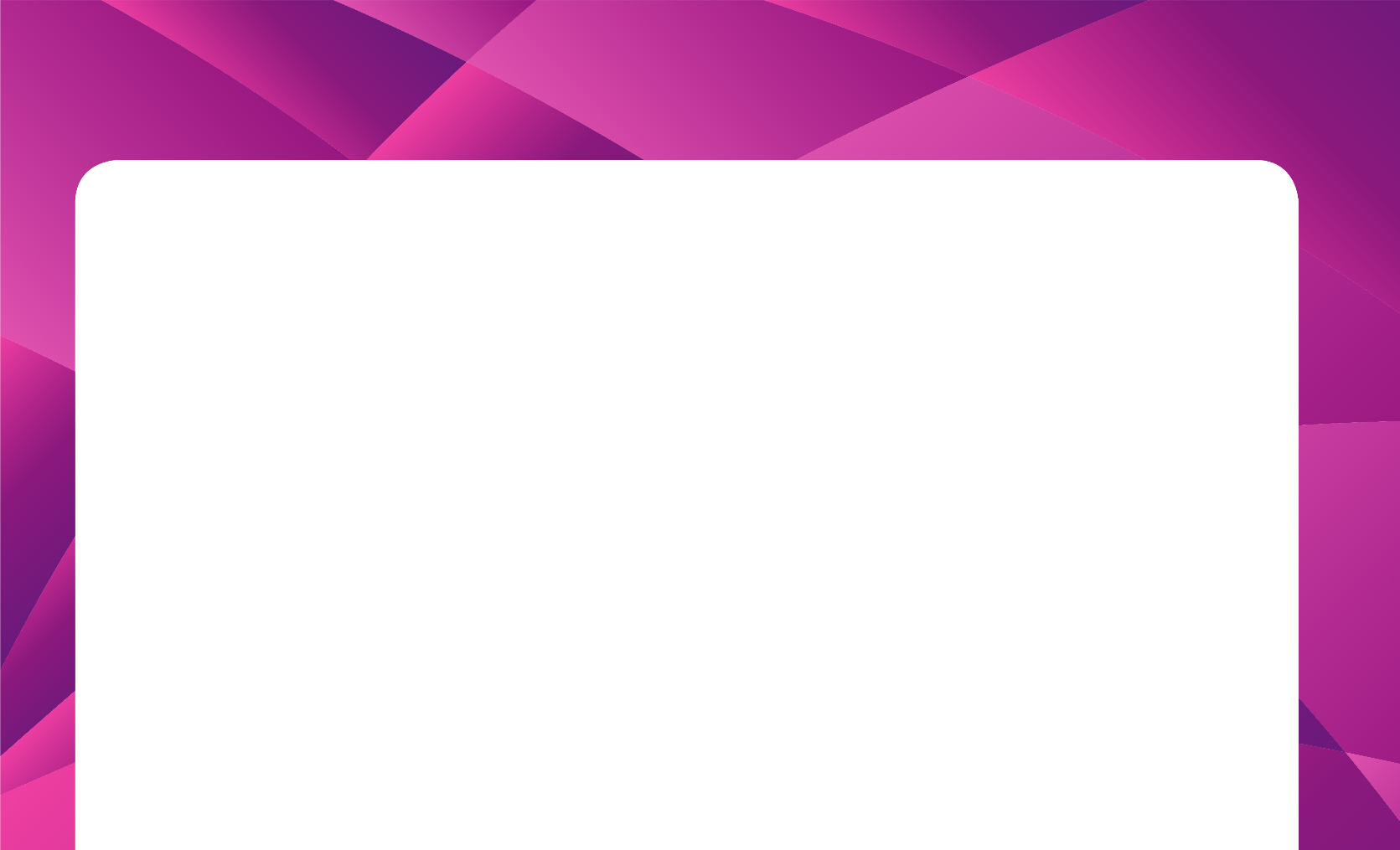 SLIDE BỔ SUNG GV CHO ĐỌC NHẠC BẰNG VIDEO
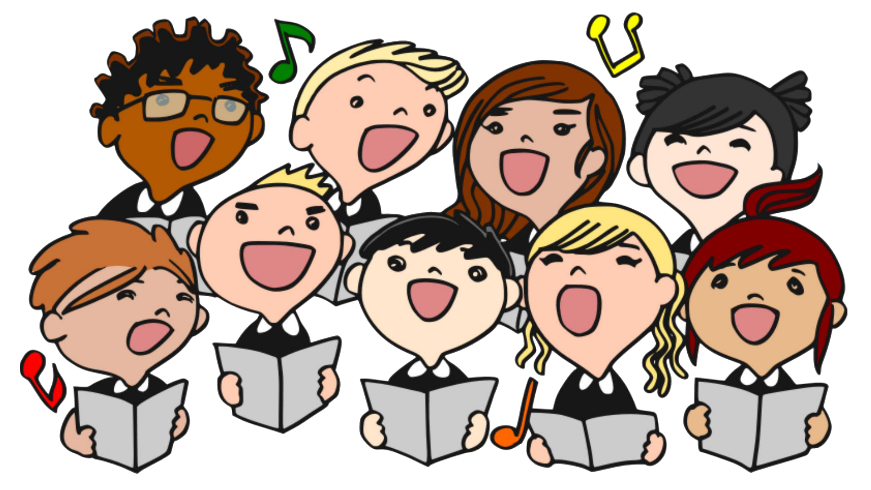 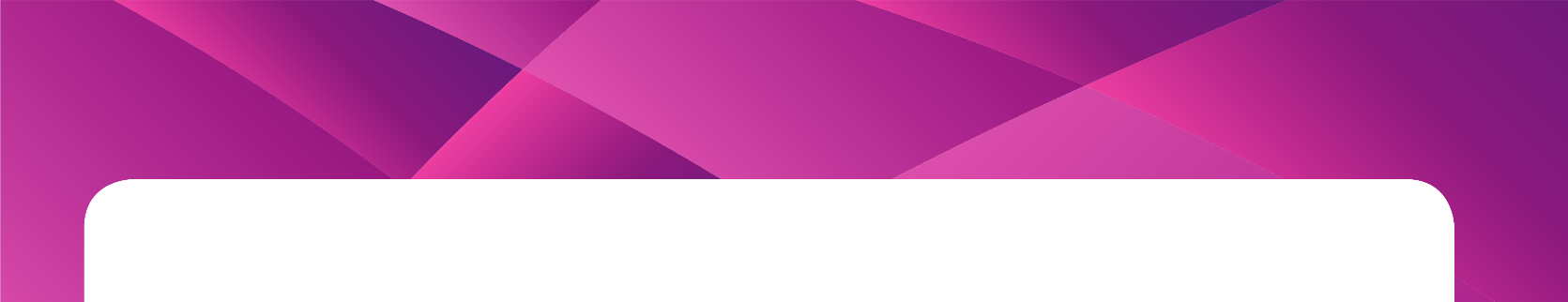 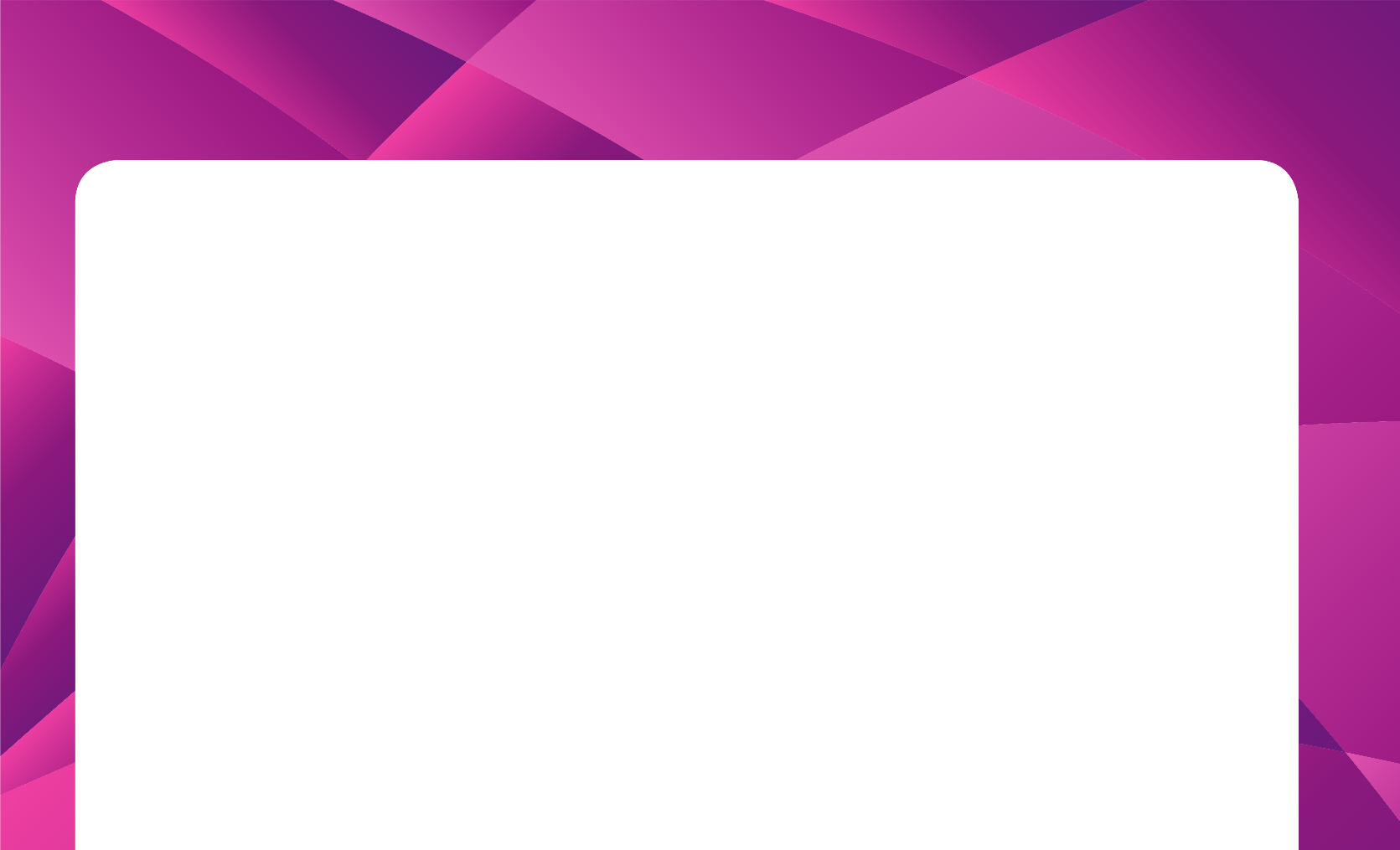 Đọc nhạc ký hiệu bàn tay
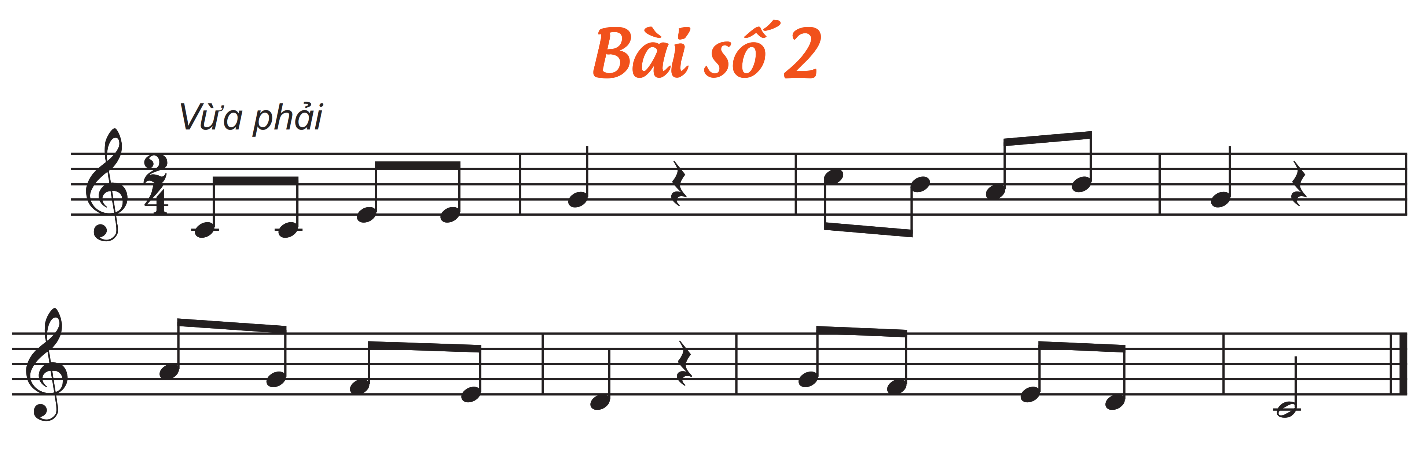 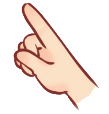 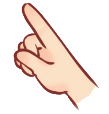 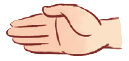 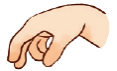 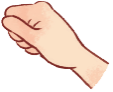 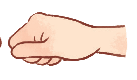 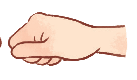 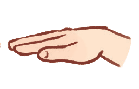 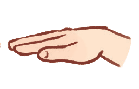 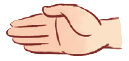 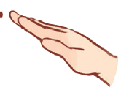 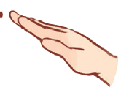 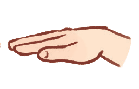 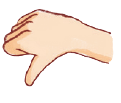 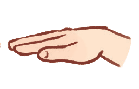 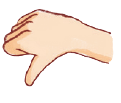 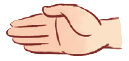 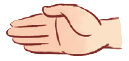 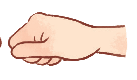 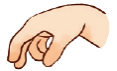 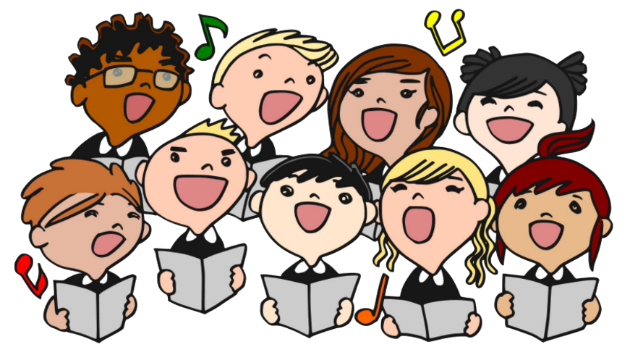 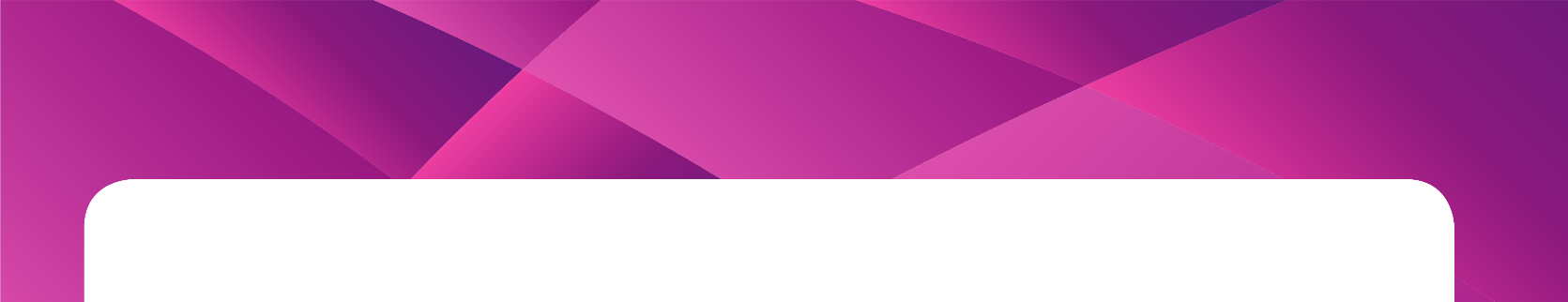 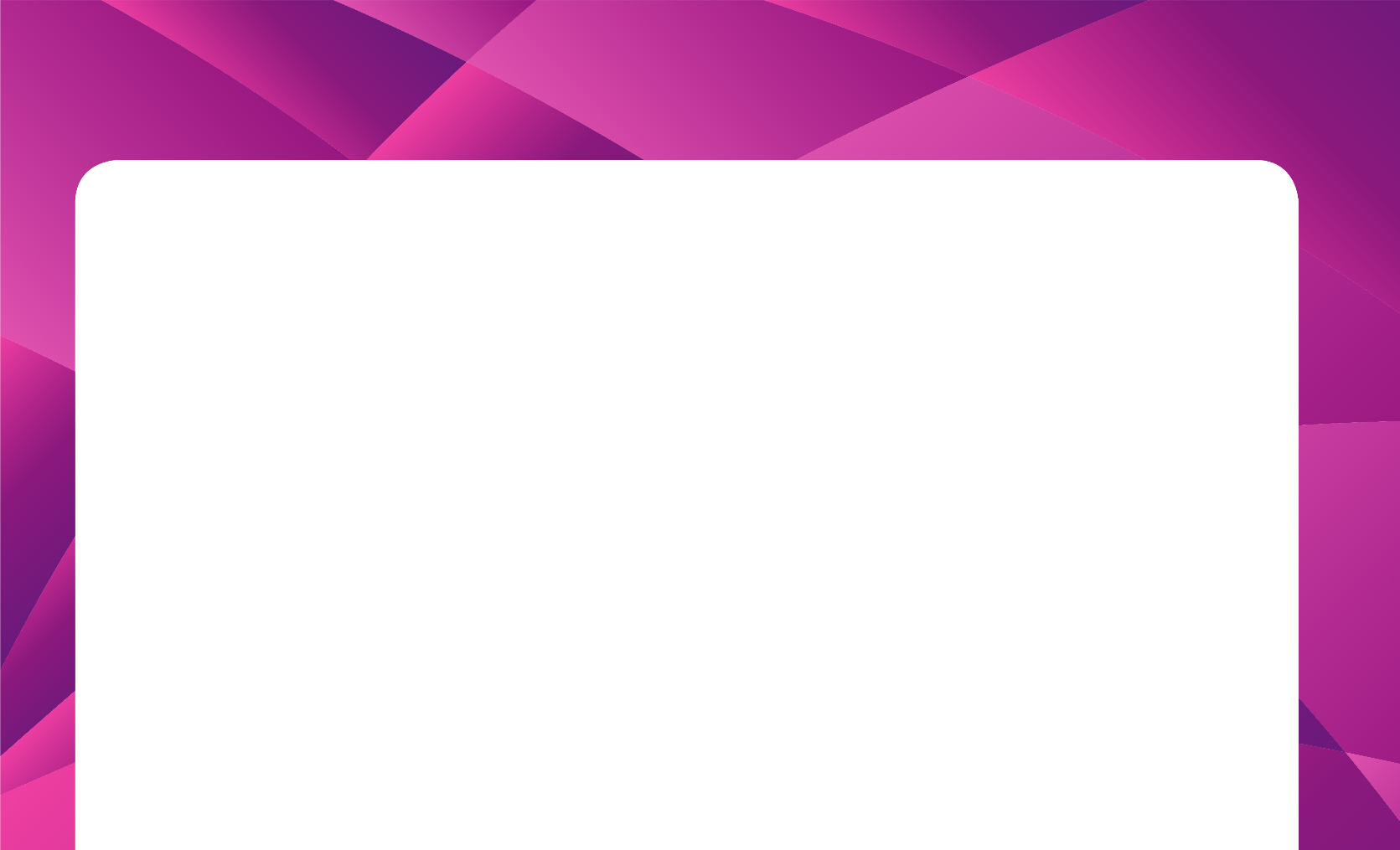 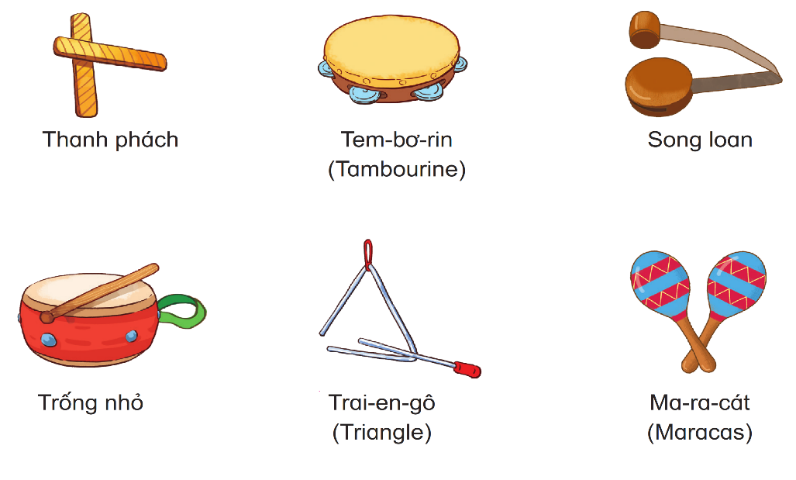 Đọc nhạc vỗ tay hoặc gõ đêm theo phách
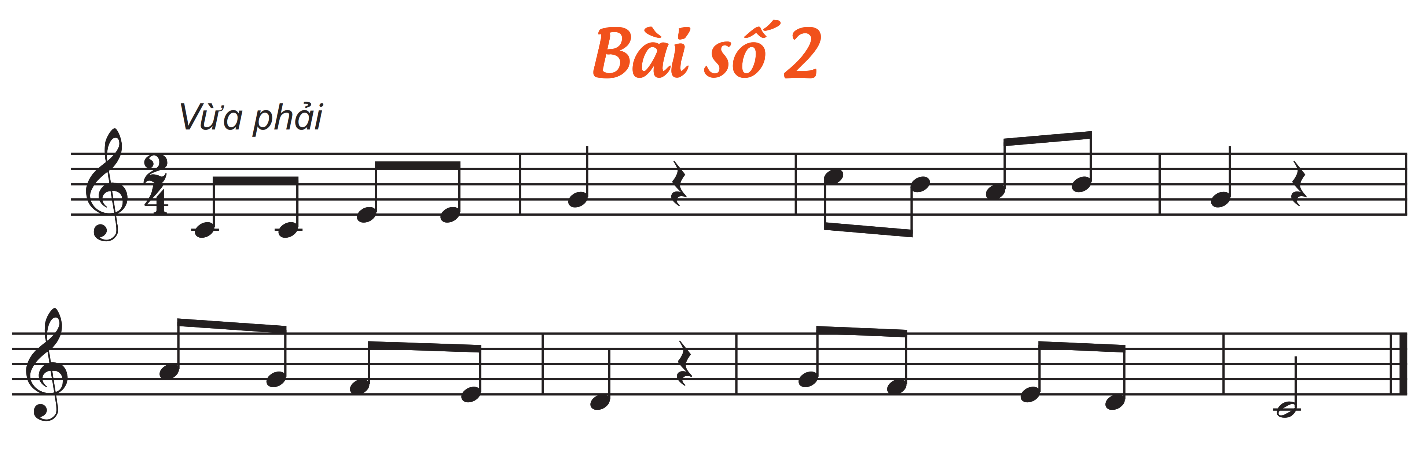 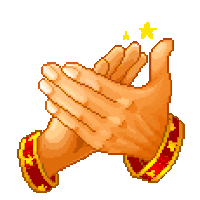 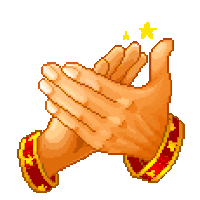 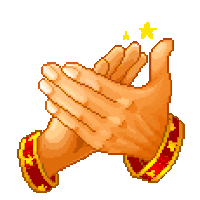 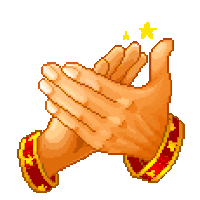 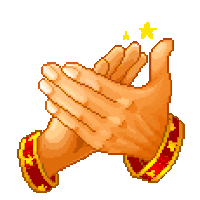 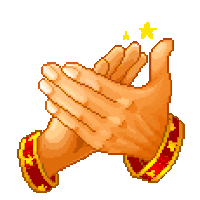 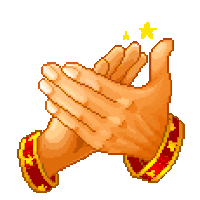 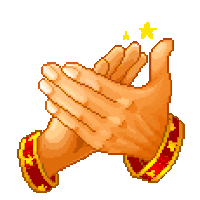 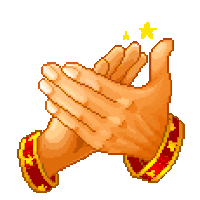 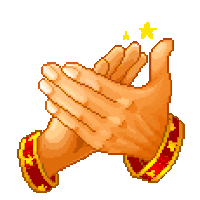 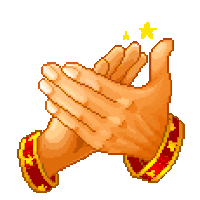 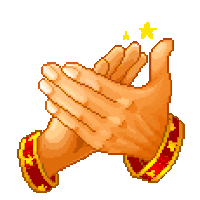 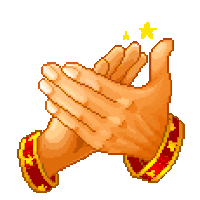 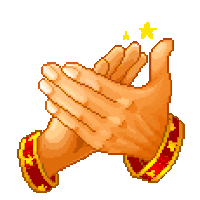 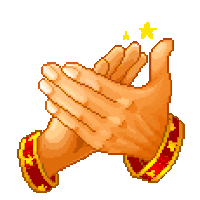 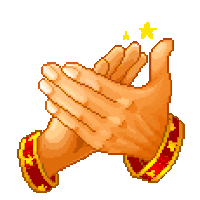 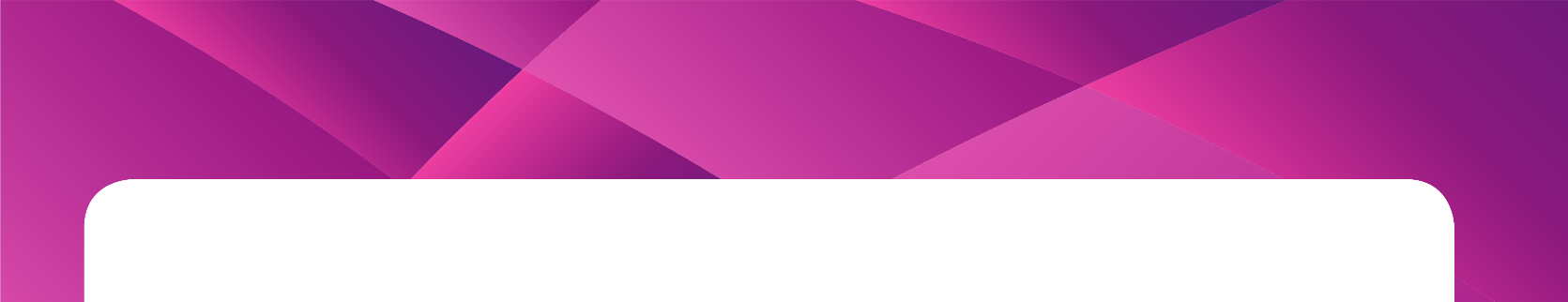 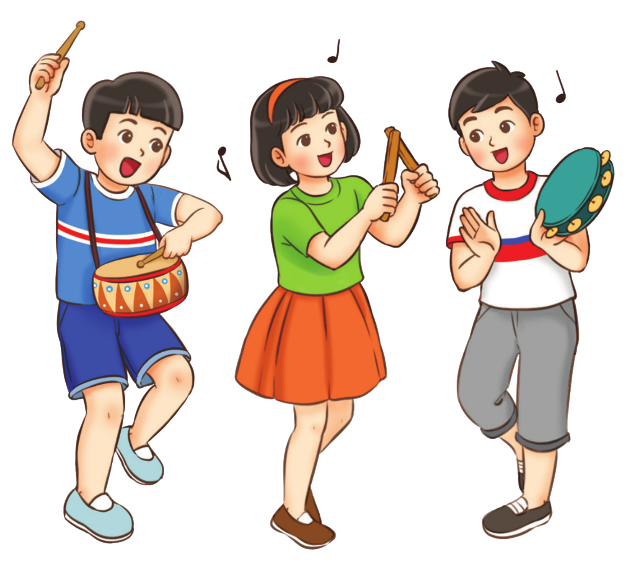 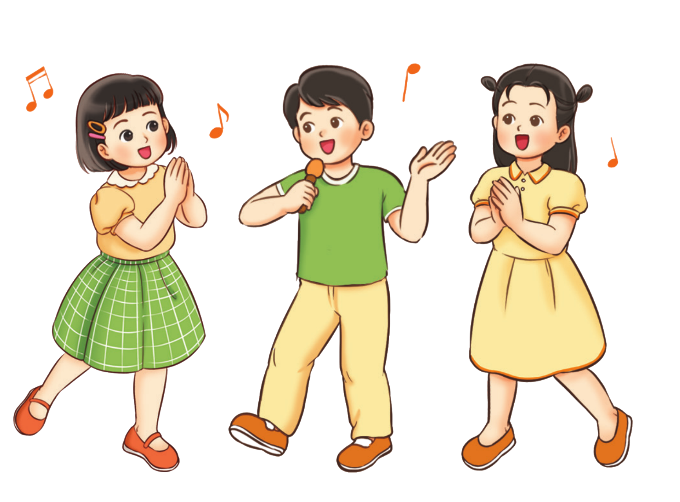 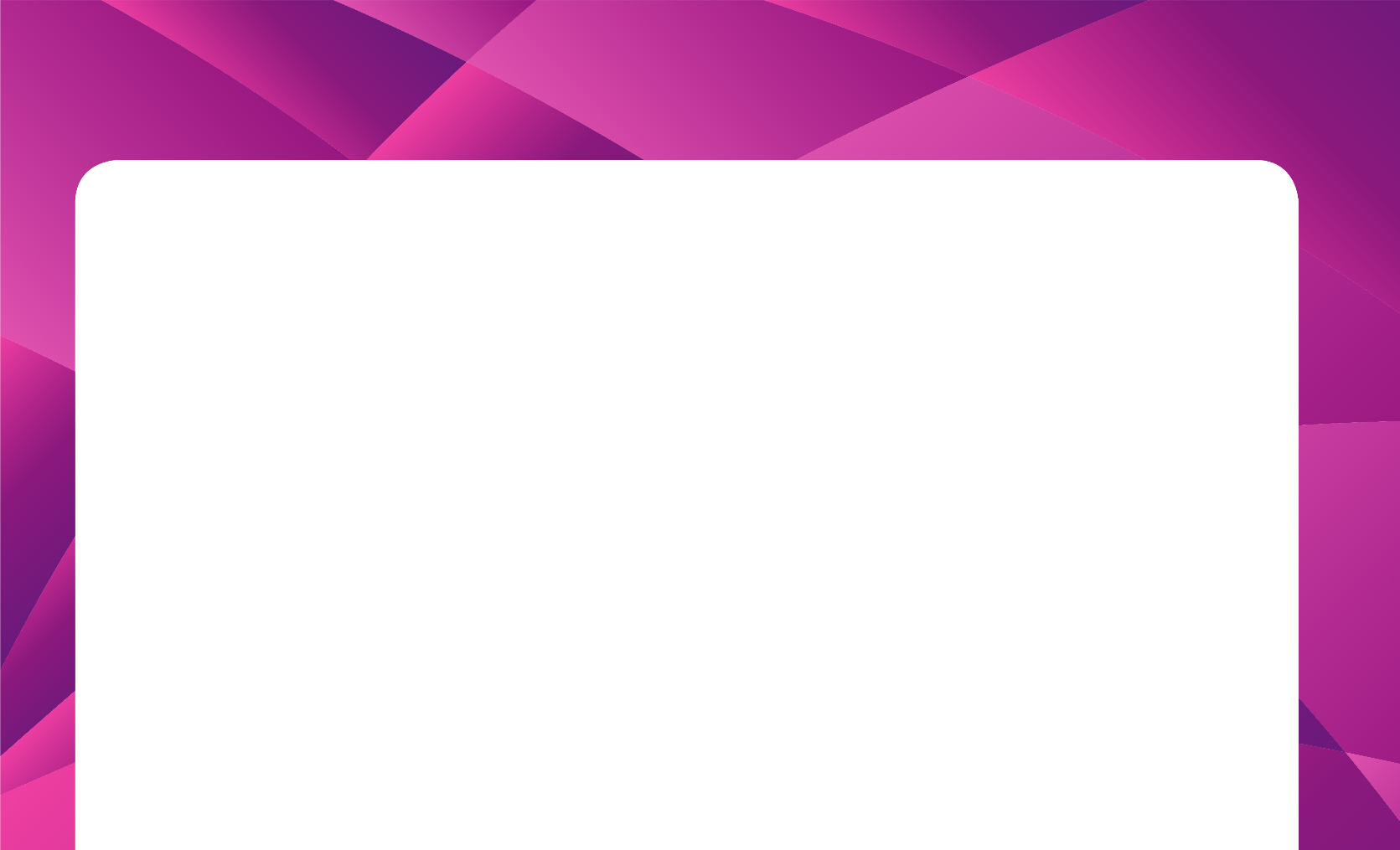 Đọc nhạc theo nhóm
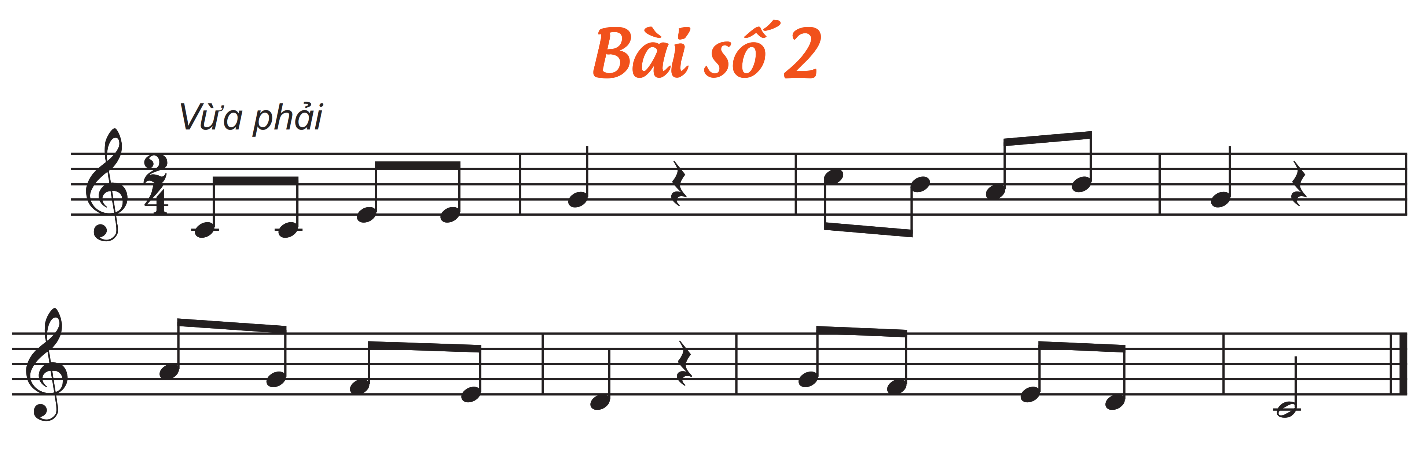 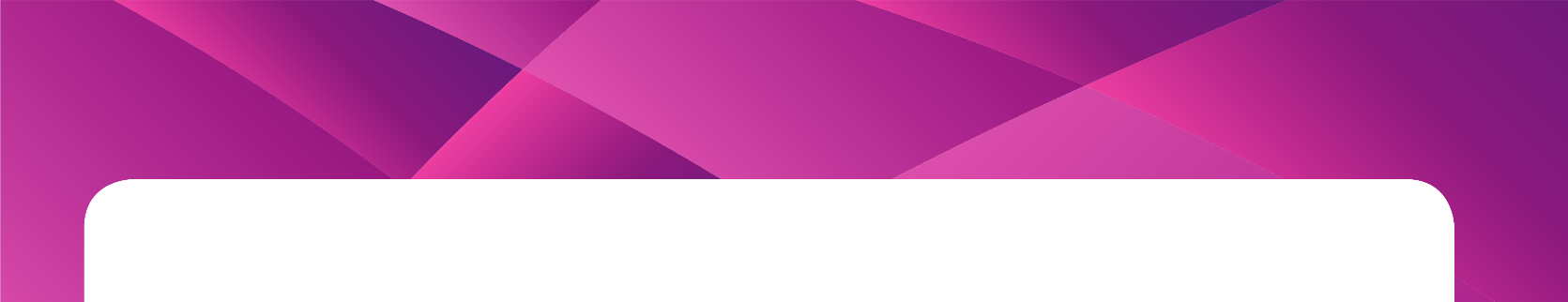 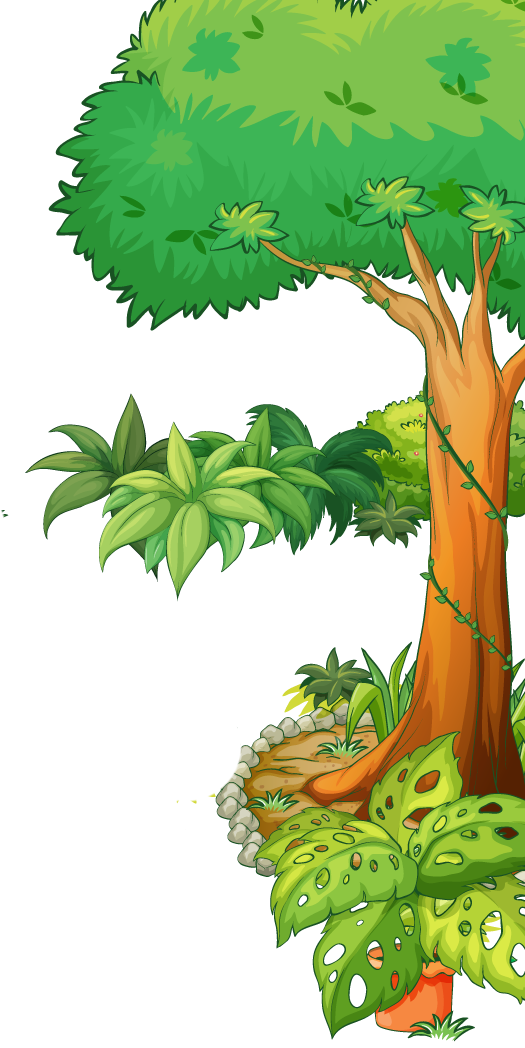 NỘI DUNG ÔN TẬP BÀI HÁT VUI ĐẾN TRƯỜNG
Hoạt động thực hành luyện tập
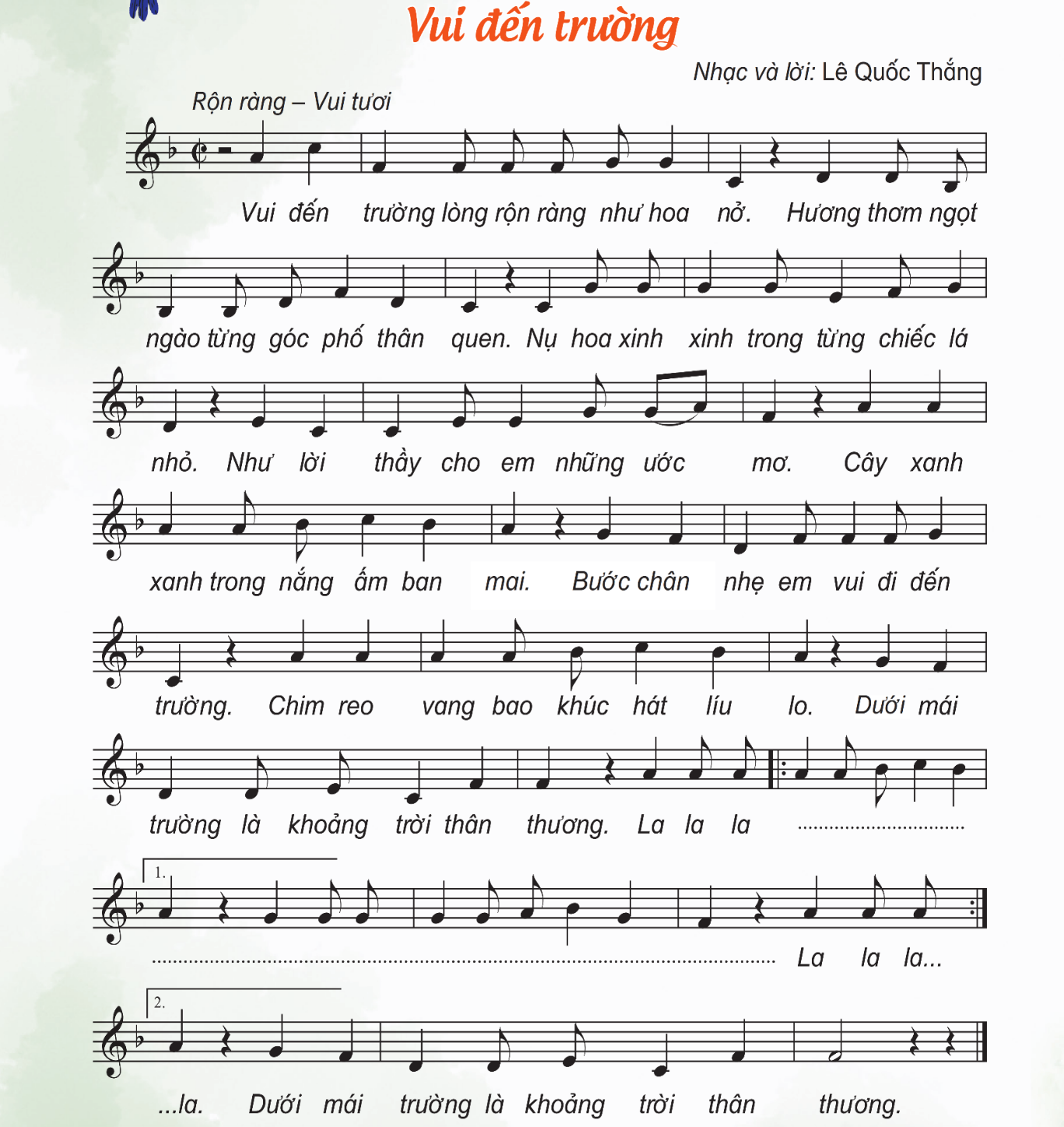 Ôn hát các hình thức
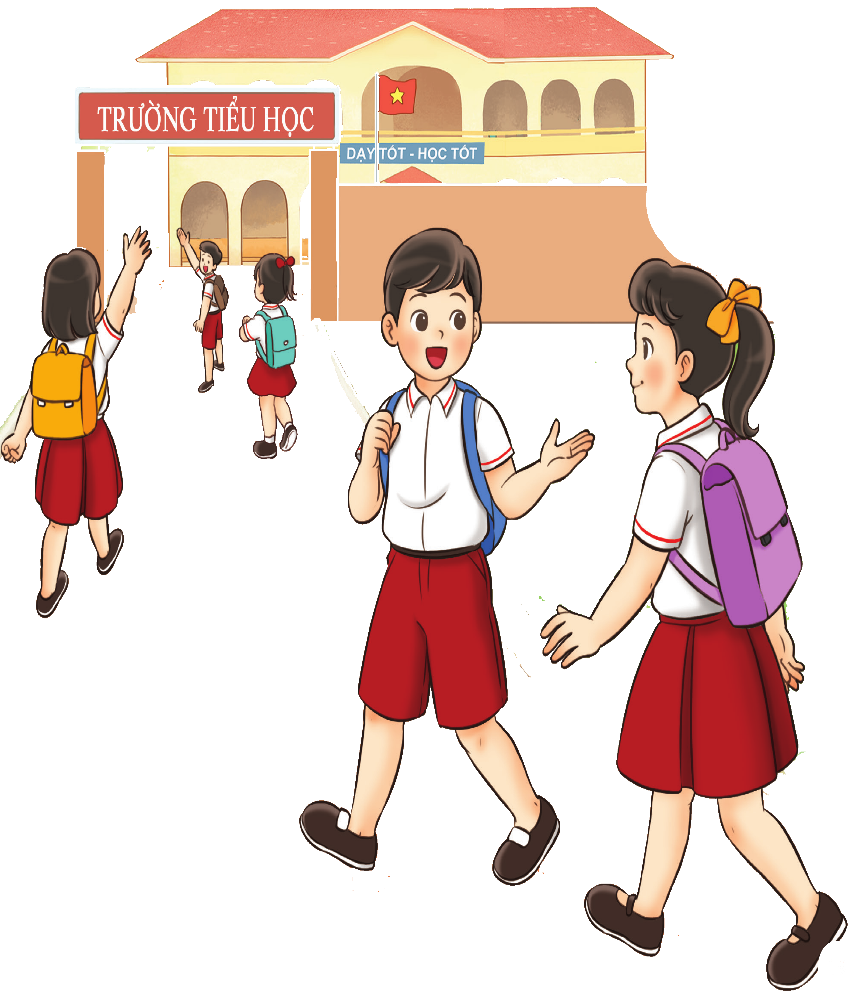 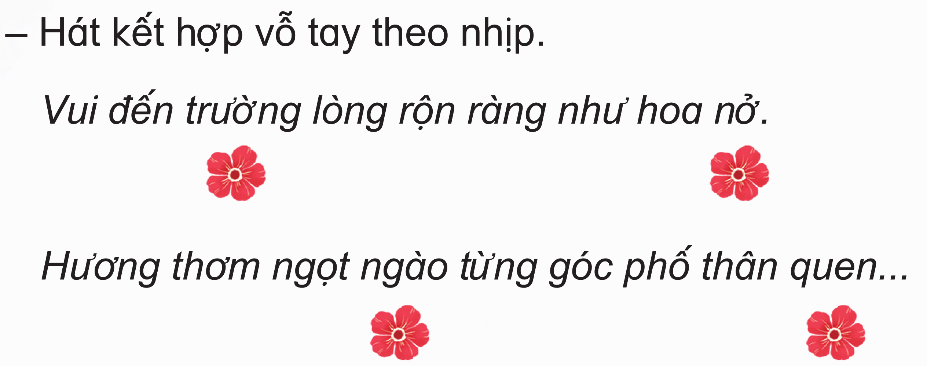 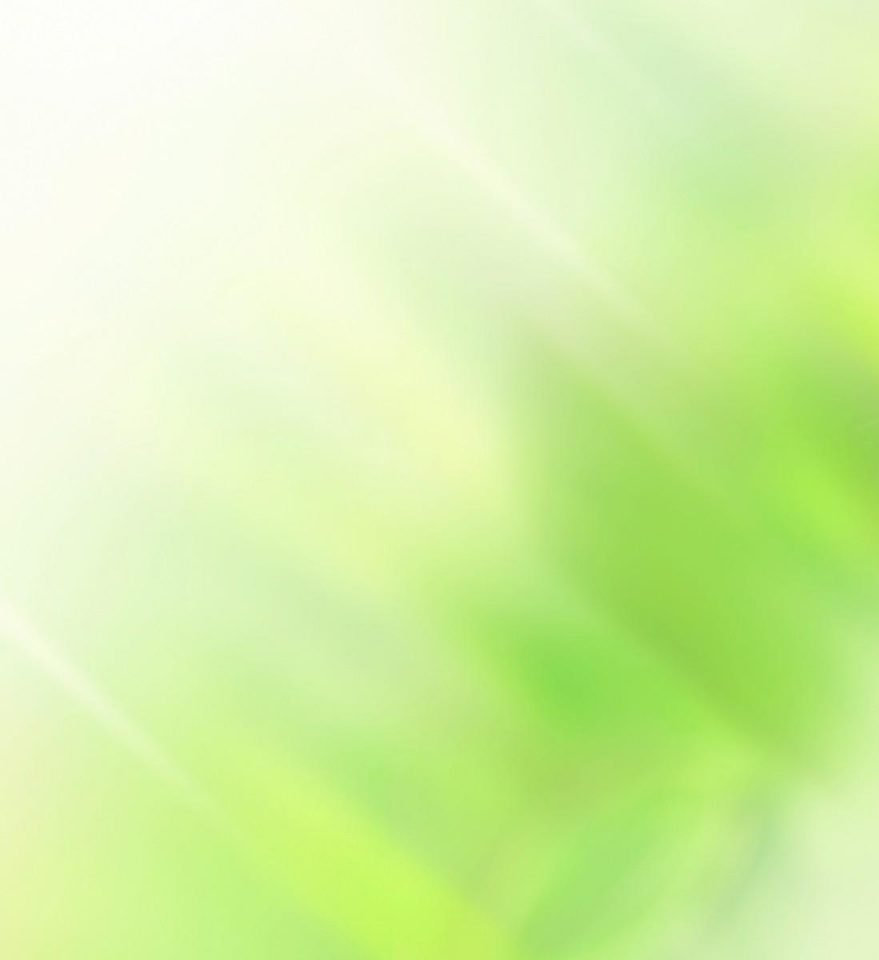 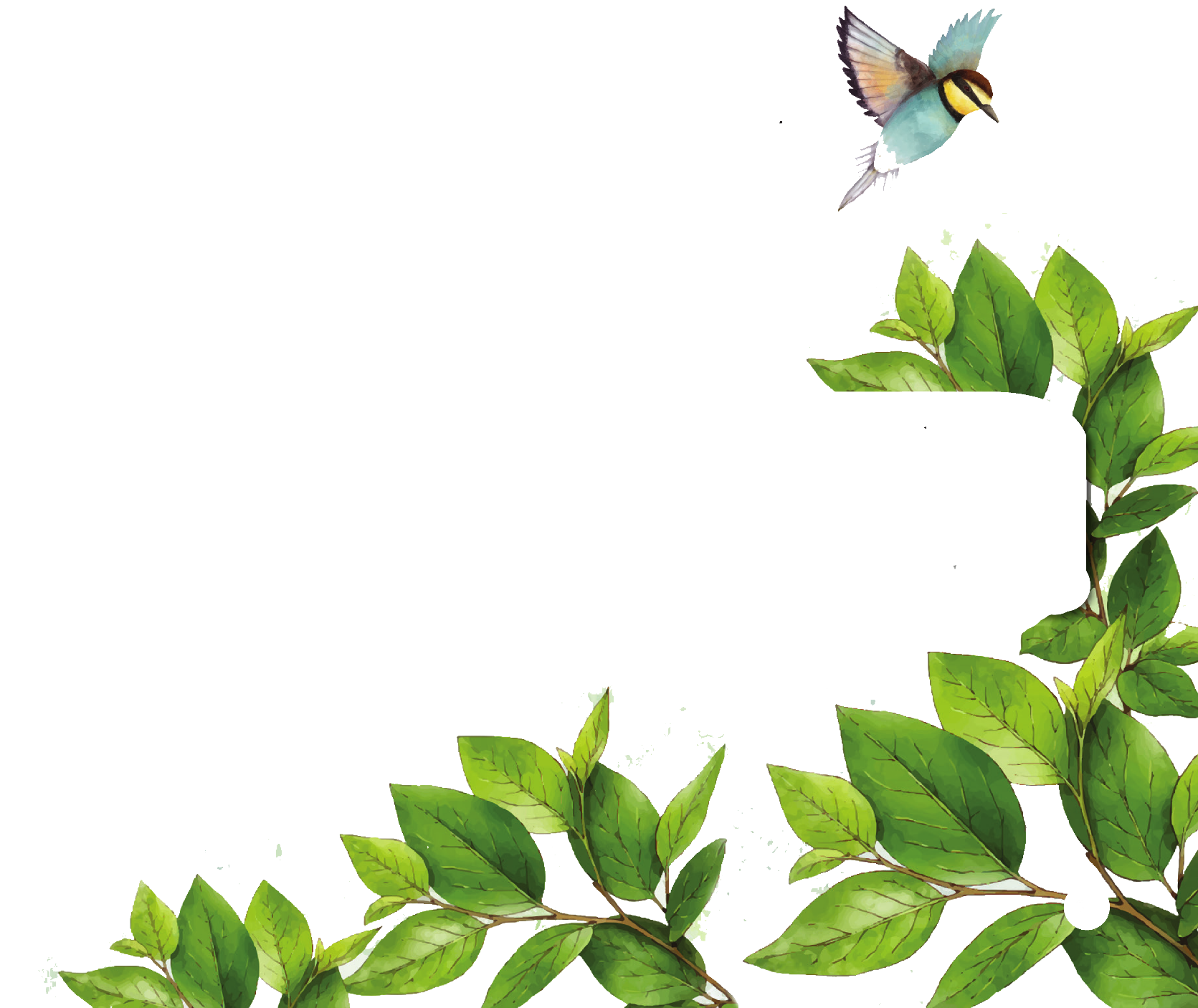 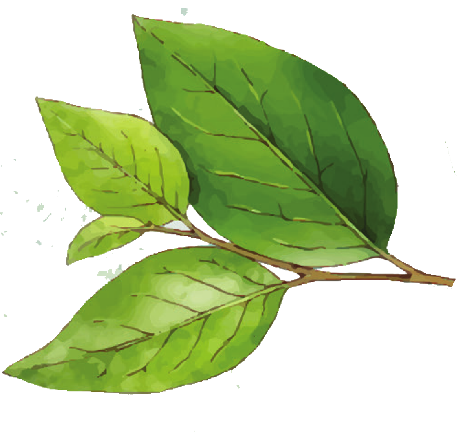 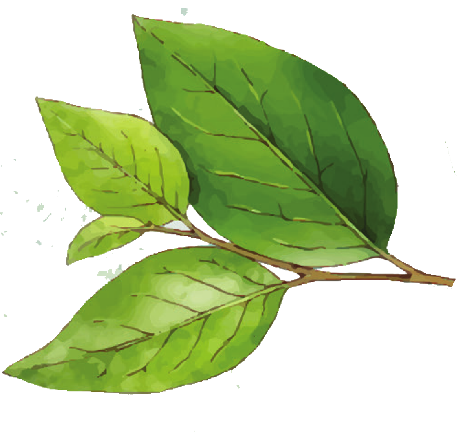 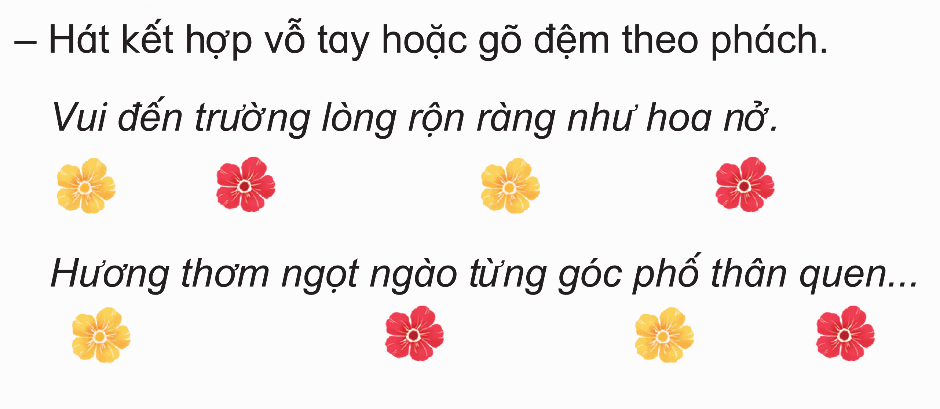 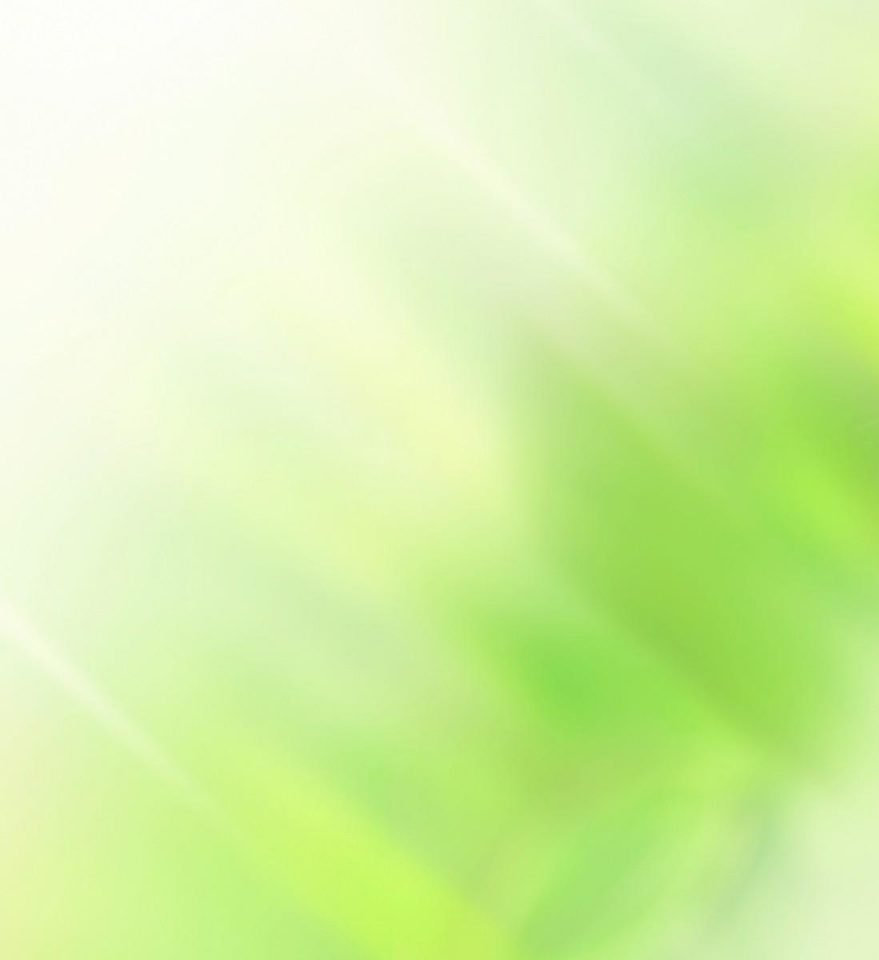 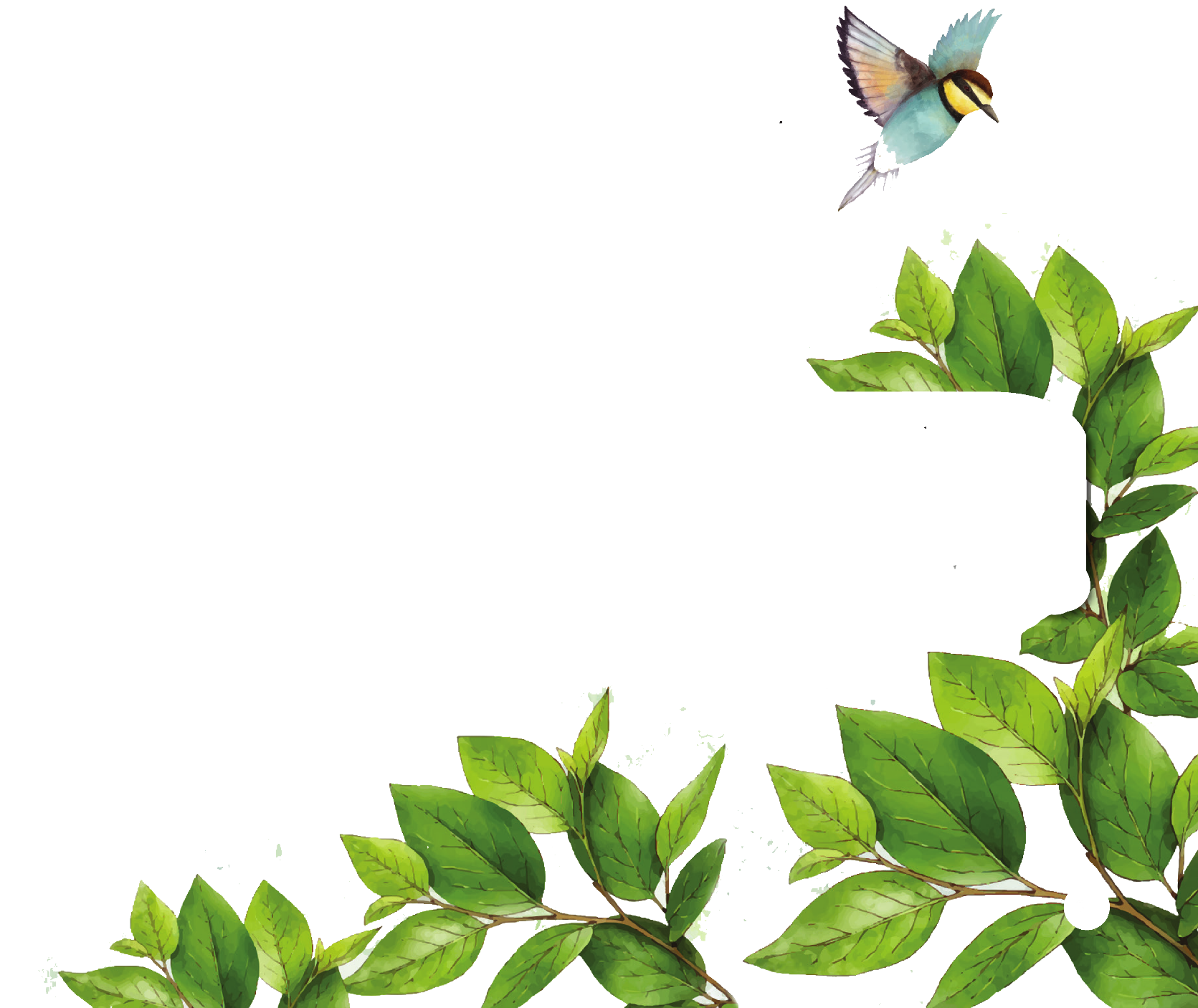 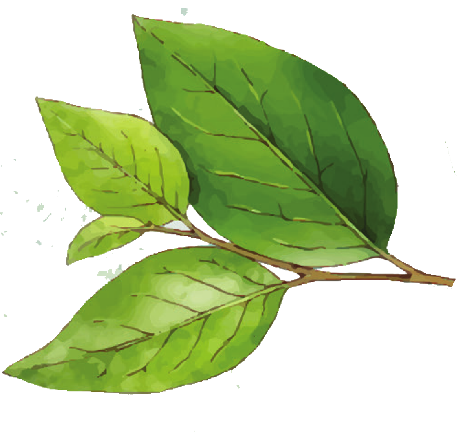 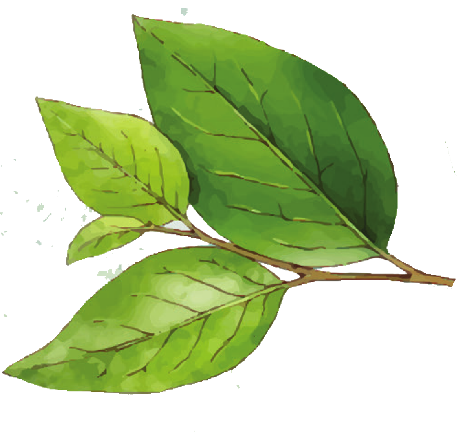 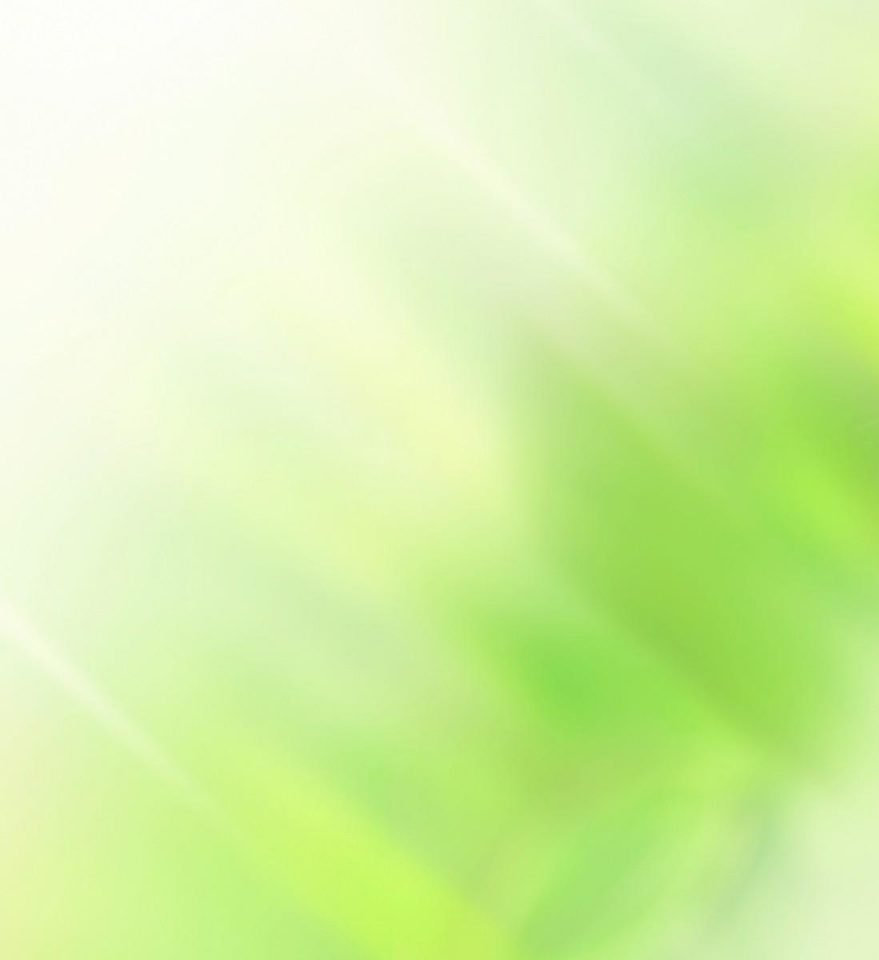 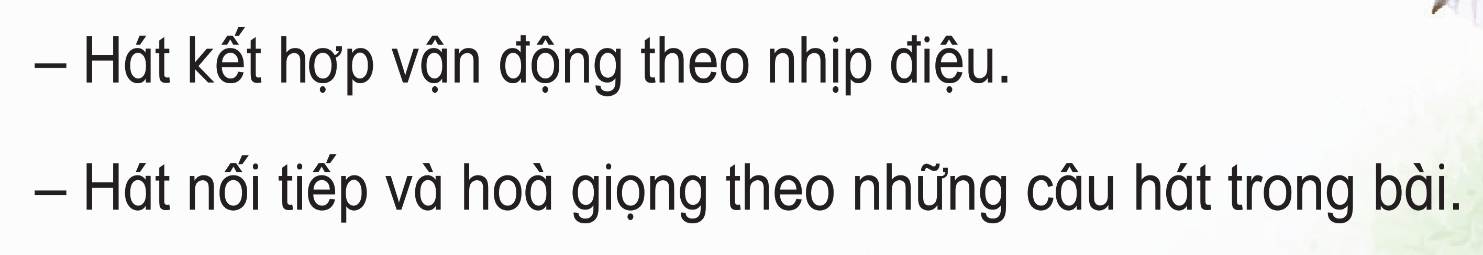 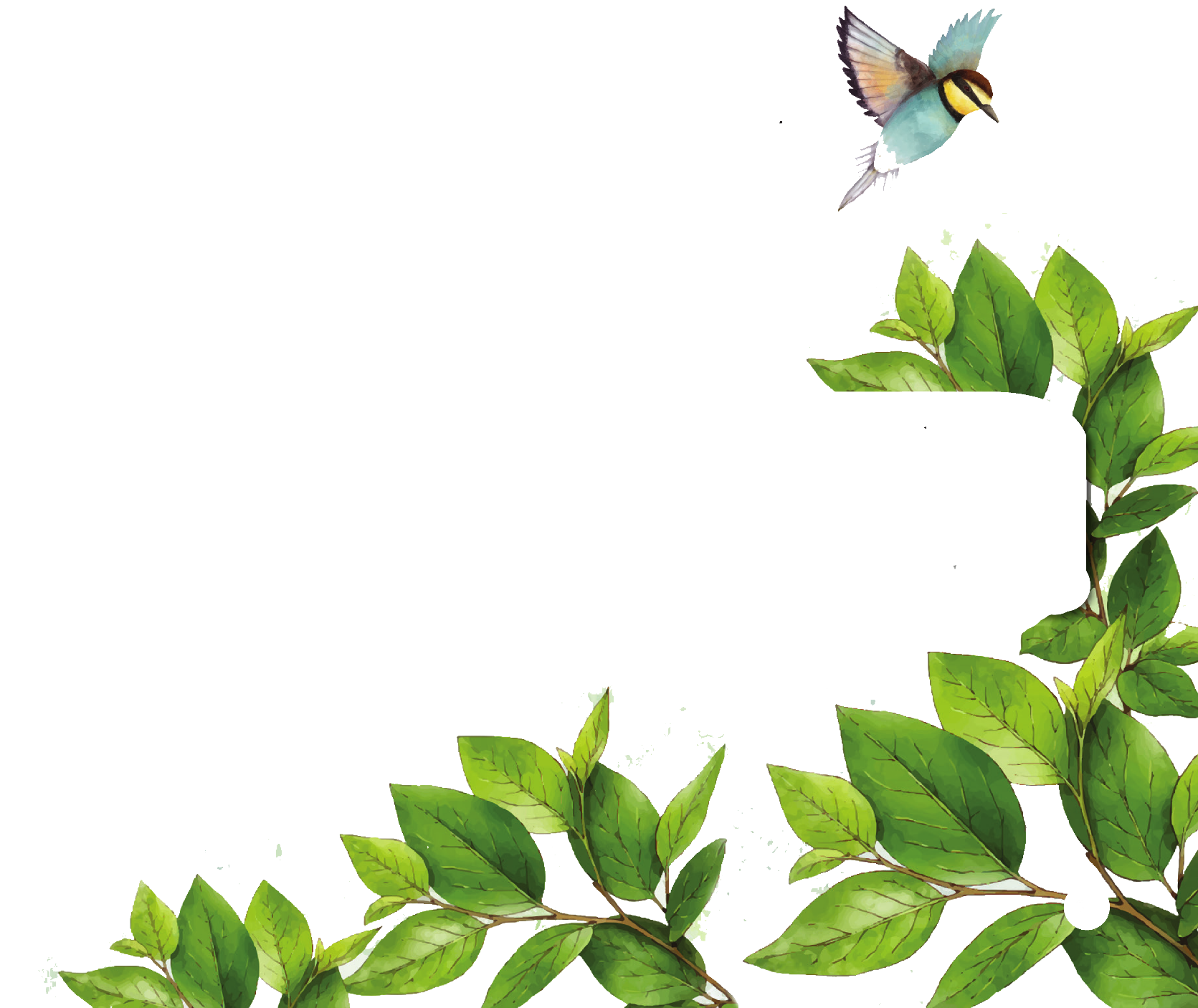 (Nhóm 1 hát câu 1,3 nhóm 2 hát câu 2,4 cả 2 nhóm hát câu 5,6)
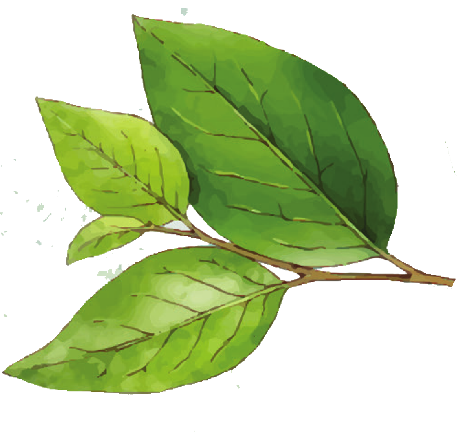 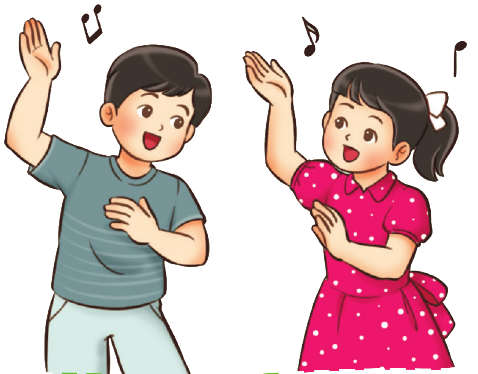 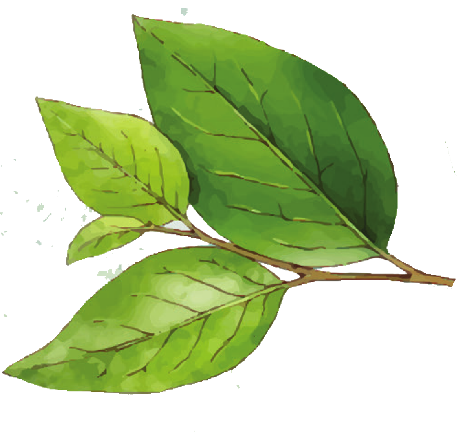 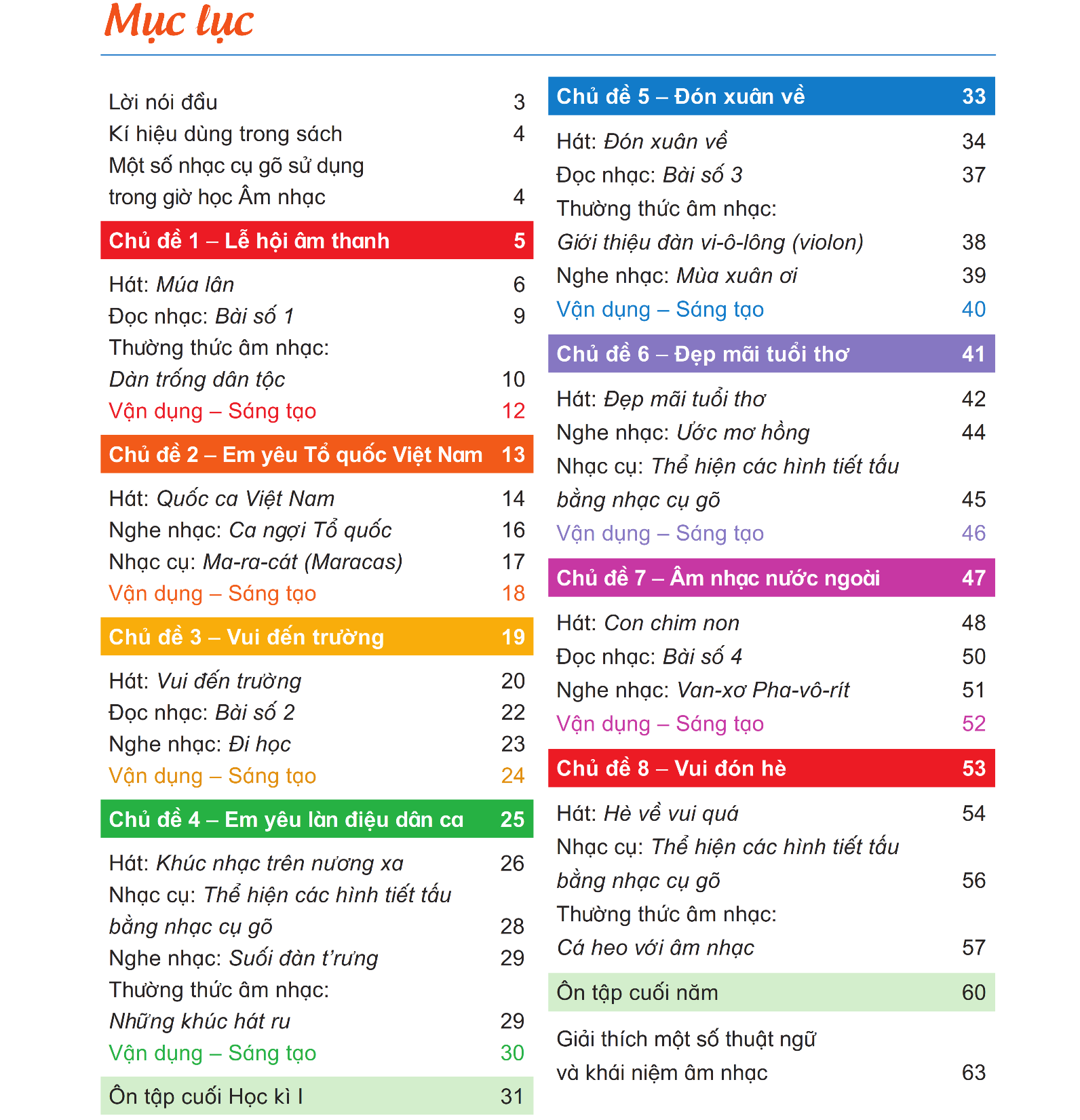 GIÁO DỤC, CỦNG CỐ DẶN DÒ
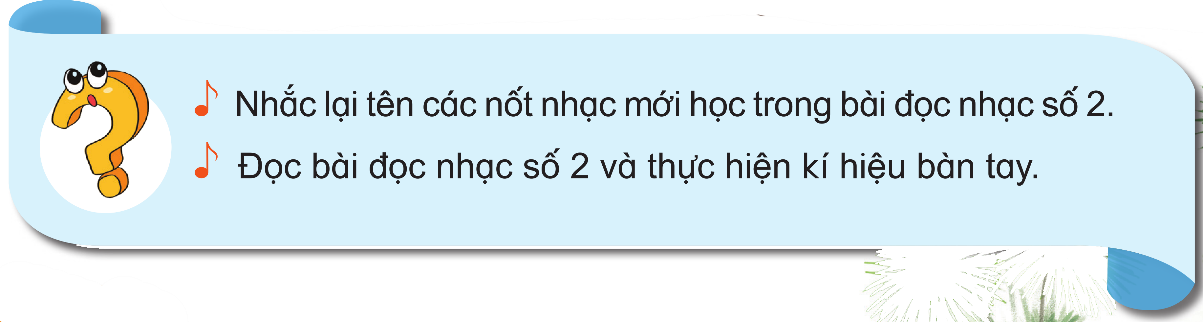 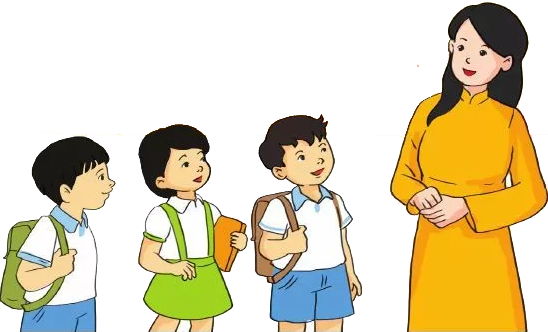 Chúa quý thầy cô mạnh khỏe
Các em học sinh chăm ngoan học giỏi
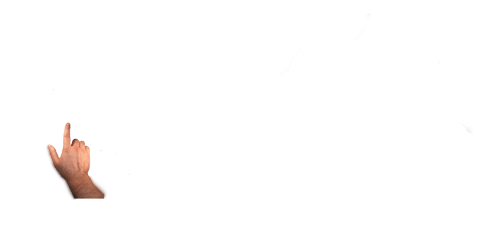 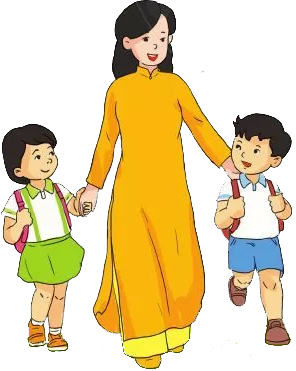